The Impact of Air Pollution on U.S. Economy
Parker Chilton
Air pollution caused by energy production in the US caused at least $131 billion in damages in the year 2011 alone
Why is this important?
Air pollution caused by energy production in the US caused at least $131 billion in damages in the year 2011 alone
With $131 billion, you could afford to give every man, woman, and child in Canada $3,638.89.
Why is this important?
Why is this important?
Air pollution caused by energy production in the US caused at least $131 billion in damages in the year 2011 alone
With $131 billion, you could afford to give every man, woman, and child in Canada $3,638.89.
 $131 billion is about 20% of the amount Congress spends annually on Defense ($737 billion).
Why is this important?
Air pollution caused by energy production in the US caused at least $131 billion in damages in the year 2011 alone
With $131 billion, you could afford to give every man, woman, and child in Canada $3,638.89.
 $131 billion is about 20% of the amount Congress spends annually on Defense ($737 billion).
Globally, welfare costs in 2015 from premature deaths due to air pollution were $3.2 trillion.
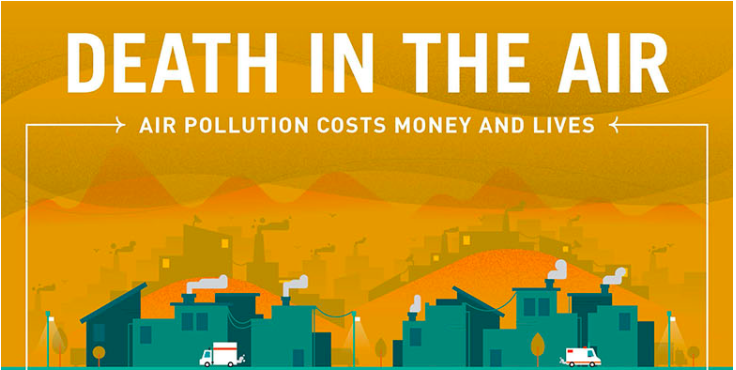 Background Information:
CBSA (Core Based Statistical Area): consists of one or more counties anchored by an urban center of at least 10,000 people plus adjacent counties that are socioeconomically tied to the urban center by commuting. CBSA’s are designated by codes similar to the ZIP code system.
Background Information:
CBSA (Core Based Statistical Area): consists of one or more counties anchored by an urban center of at least 10,000 people plus adjacent counties that are socioeconomically tied to the urban center by commuting. CBSA’s are designated by codes similar to the ZIP code system.
Air Quality Index (AQI): tells you how clean or polluted the air is, and what associated health effects might be a concern for you. The higher the AQI value, the greater the level of air pollution and the greater the health concern.
Background Information:
CBSA (Core Based Statistical Area): consists of one or more counties anchored by an urban center of at least 10,000 people plus adjacent counties that are socioeconomically tied to the urban center by commuting. CBSA’s are designated by codes similar to the ZIP code system.
Air Quality Index (AQI): tells you how clean or polluted the air is, and what associated health effects might be a concern for you. The higher the AQI value, the greater the level of air pollution and the greater the health concern.
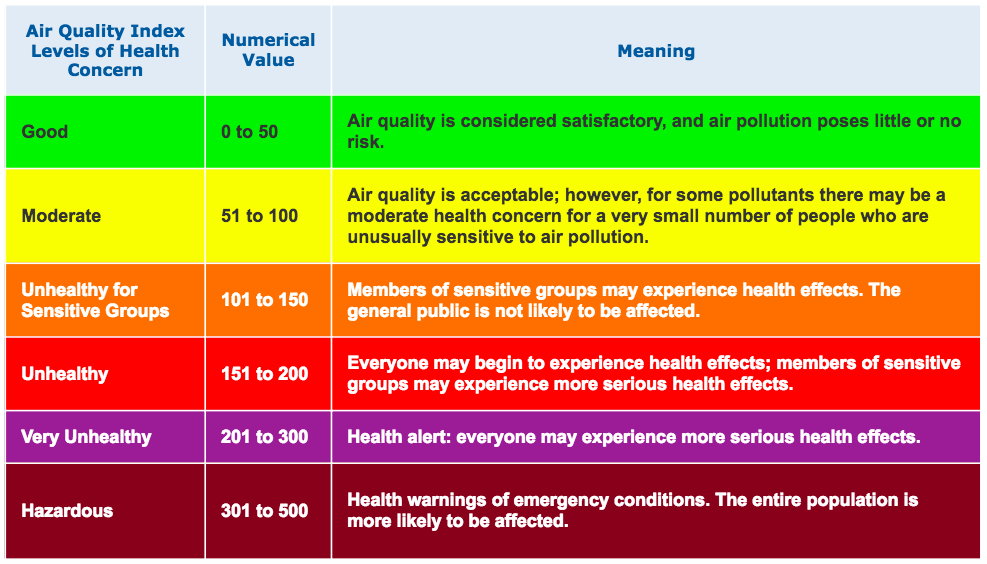 Background Information:
CBSA (Core Based Statistical Area): consists of one or more counties anchored by an urban center of at least 10,000 people plus adjacent counties that are socioeconomically tied to the urban center by commuting. CBSA’s are designated by codes similar to the ZIP code system.
Air Quality Index (AQI): tells you how clean or polluted the air is, and what associated health effects might be a concern for you. The higher the AQI value, the greater the level of air pollution and the greater the health concern.
Economic Variables of Interest:
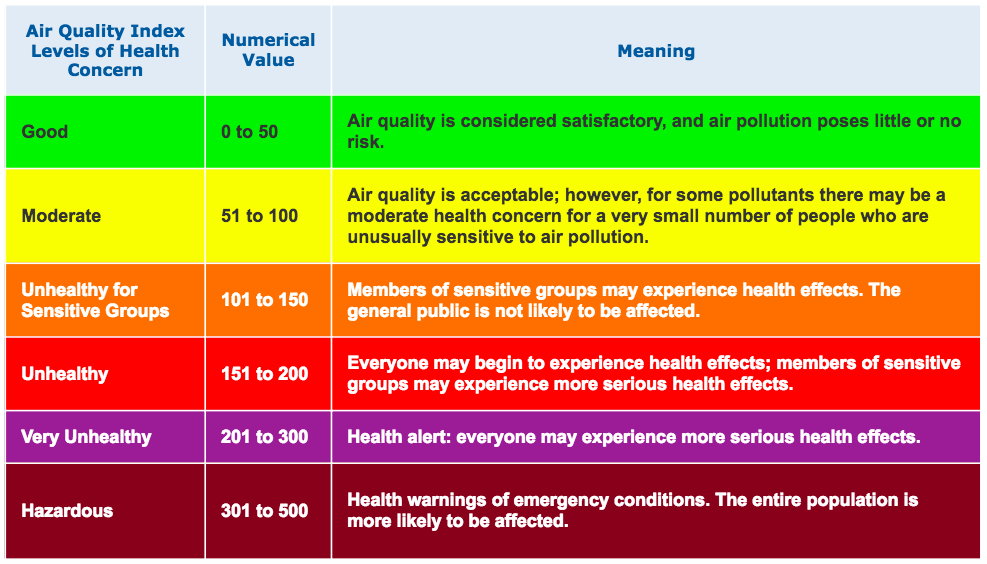 Background Information:
CBSA (Core Based Statistical Area): consists of one or more counties anchored by an urban center of at least 10,000 people plus adjacent counties that are socioeconomically tied to the urban center by commuting. CBSA’s are designated by codes similar to the ZIP code system.
Air Quality Index (AQI): tells you how clean or polluted the air is, and what associated health effects might be a concern for you. The higher the AQI value, the greater the level of air pollution and the greater the health concern.
Economic Variables of Interest:
Unemployment Rate: the share of the labor force that is jobless, expressed as a percentage.
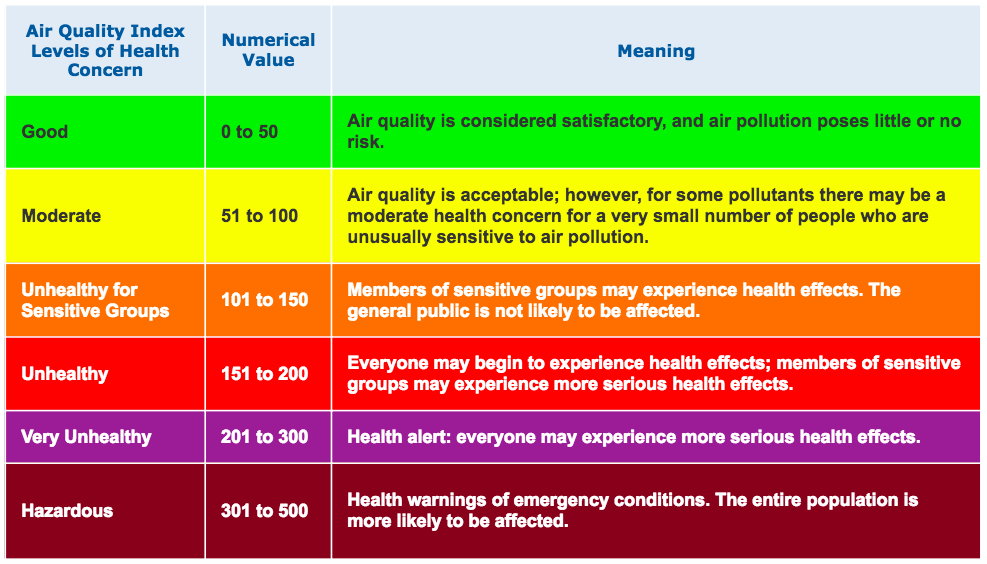 Background Information:
CBSA (Core Based Statistical Area): consists of one or more counties anchored by an urban center of at least 10,000 people plus adjacent counties that are socioeconomically tied to the urban center by commuting. CBSA’s are designated by codes similar to the ZIP code system.
Air Quality Index (AQI): tells you how clean or polluted the air is, and what associated health effects might be a concern for you. The higher the AQI value, the greater the level of air pollution and the greater the health concern.
Economic Variables of Interest:
Unemployment Rate: the share of the labor force that is jobless, expressed as a percentage.
GDP (Gross Domestic Product): the monetary value of all goods and services made within a border in a certain time period.
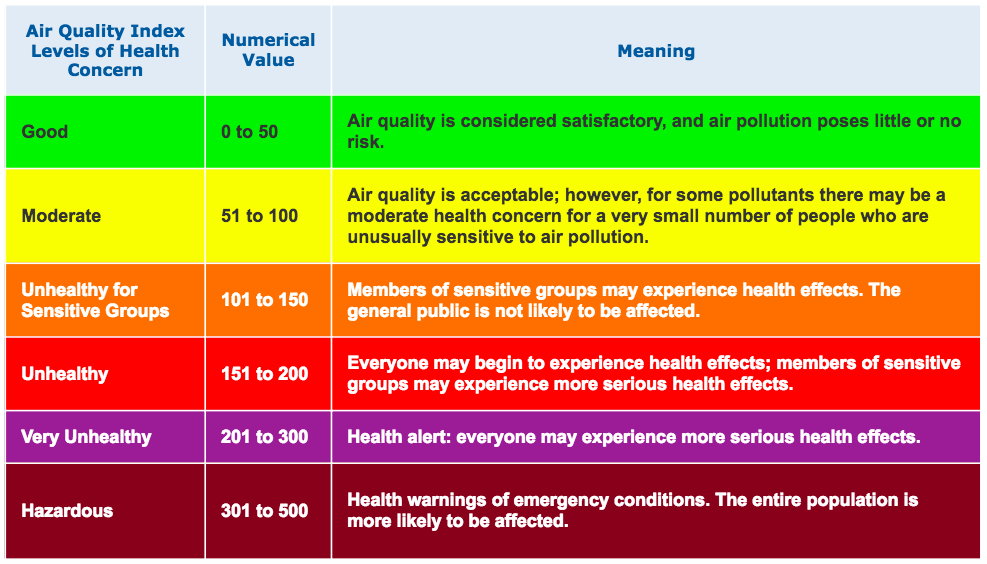 Background Information:
CBSA (Core Based Statistical Area): consists of one or more counties anchored by an urban center of at least 10,000 people plus adjacent counties that are socioeconomically tied to the urban center by commuting. CBSA’s are designated by codes similar to the ZIP code system.
Air Quality Index (AQI): tells you how clean or polluted the air is, and what associated health effects might be a concern for you. The higher the AQI value, the greater the level of air pollution and the greater the health concern.
Economic Variables of Interest:
Unemployment Rate: the share of the labor force that is jobless, expressed as a percentage.
GDP (Gross Domestic Product): the monetary value of all goods and services made within a border in a certain time period.
GDP Per Capita: the GDP divided by the number of people in a certain area.
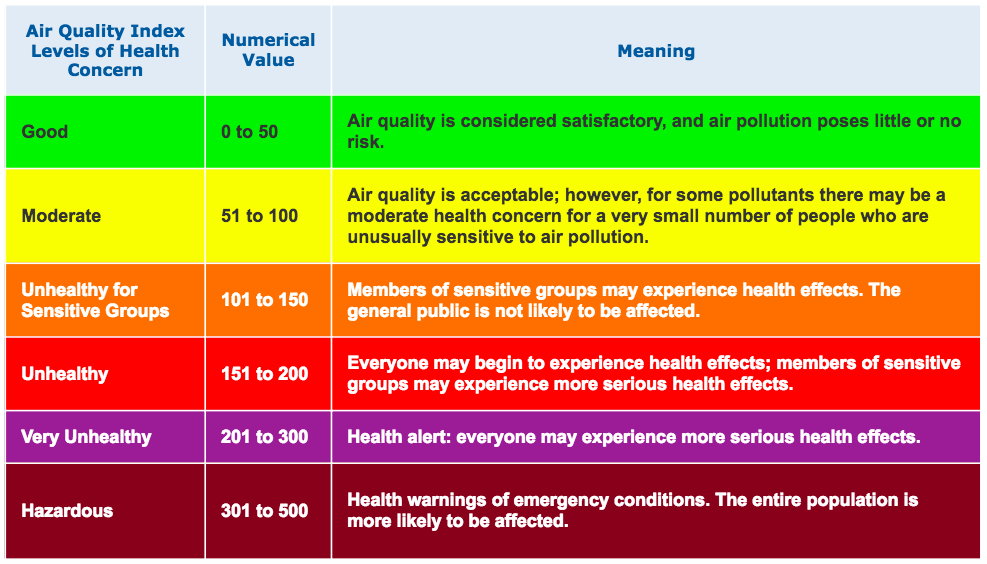 The Data:
My first job was compiling everything into one useful location.
The Data:
My first job was compiling everything into one useful location.
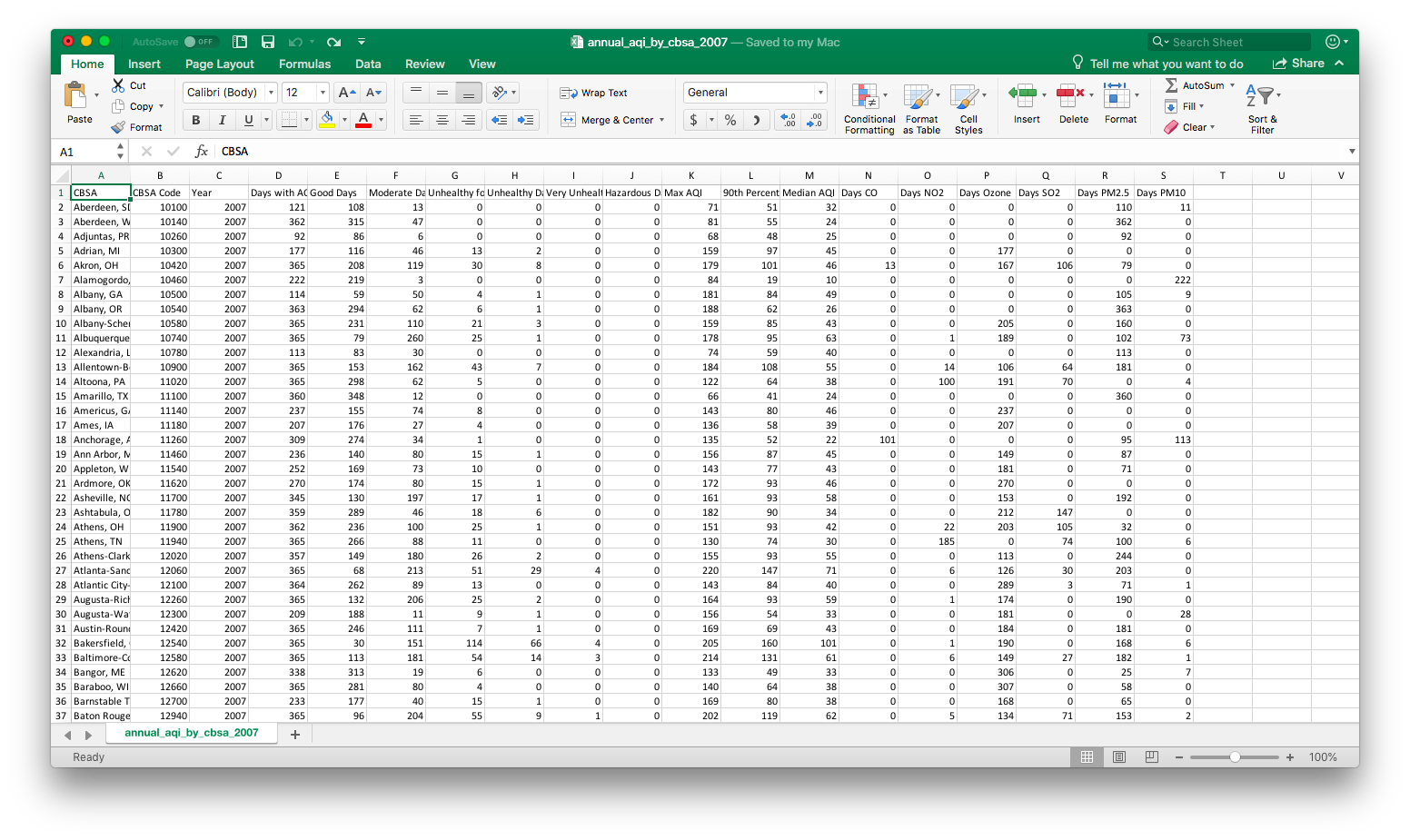 The Data:
My first job was compiling everything into one useful location.
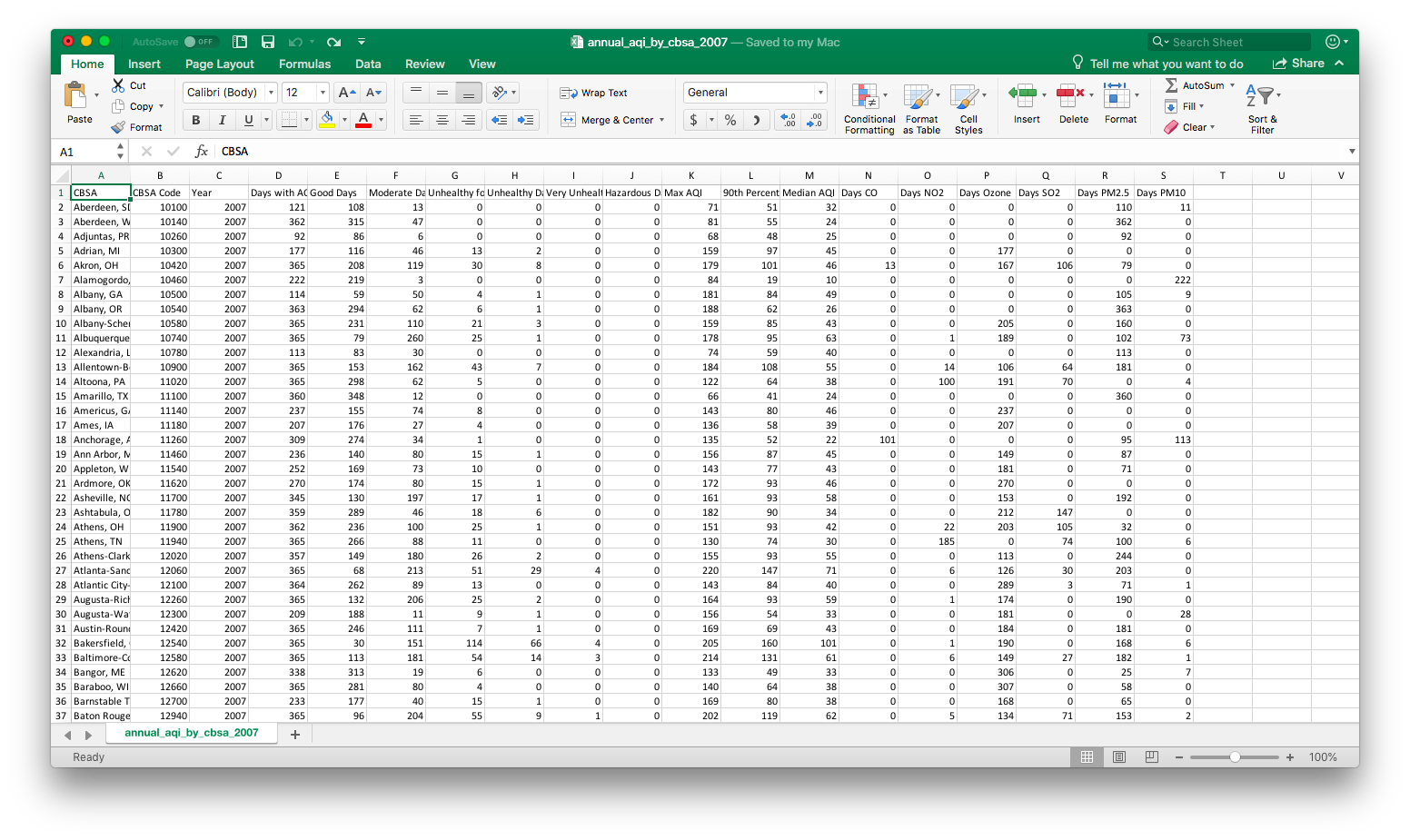 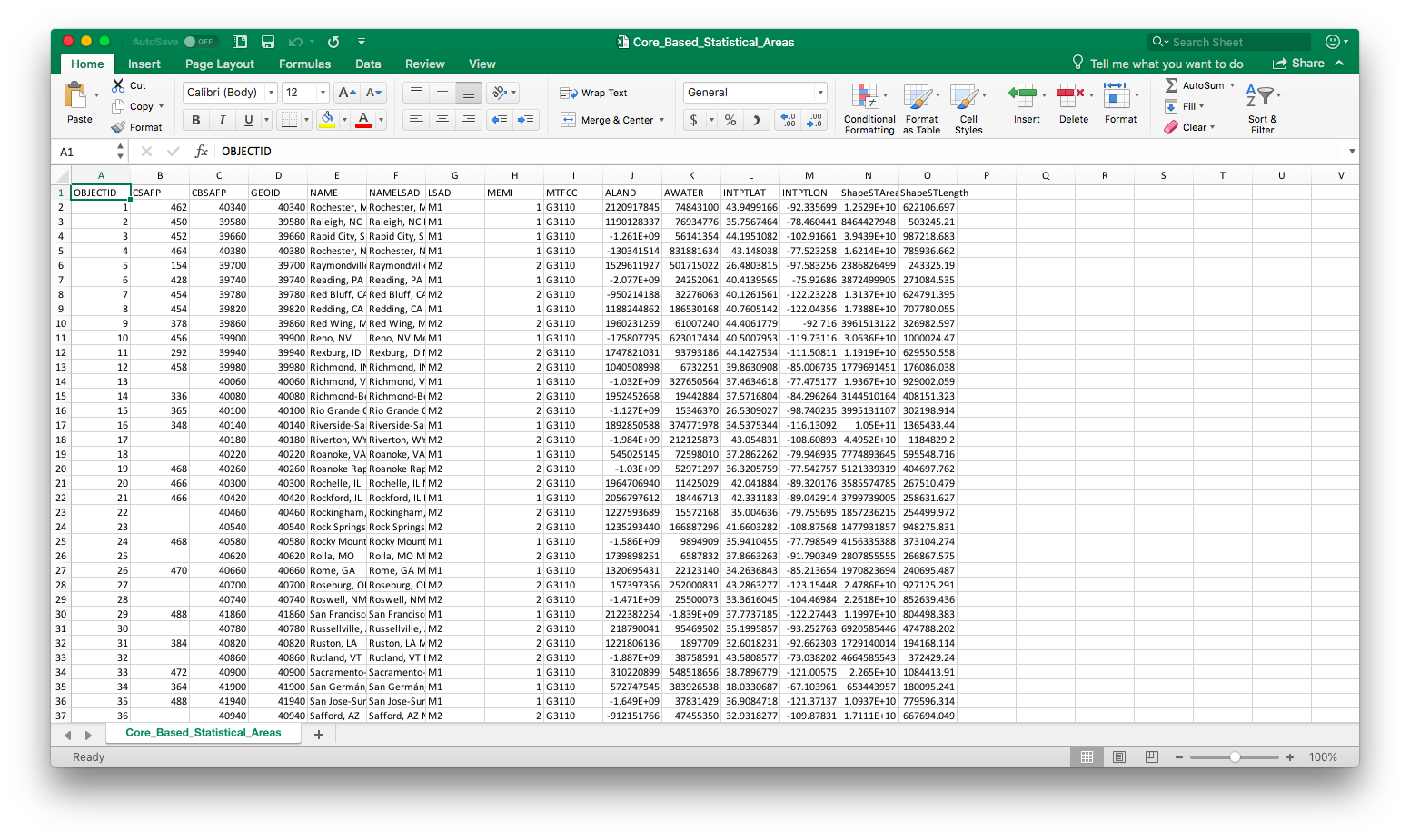 The Data:
My first job was compiling everything into one useful location.
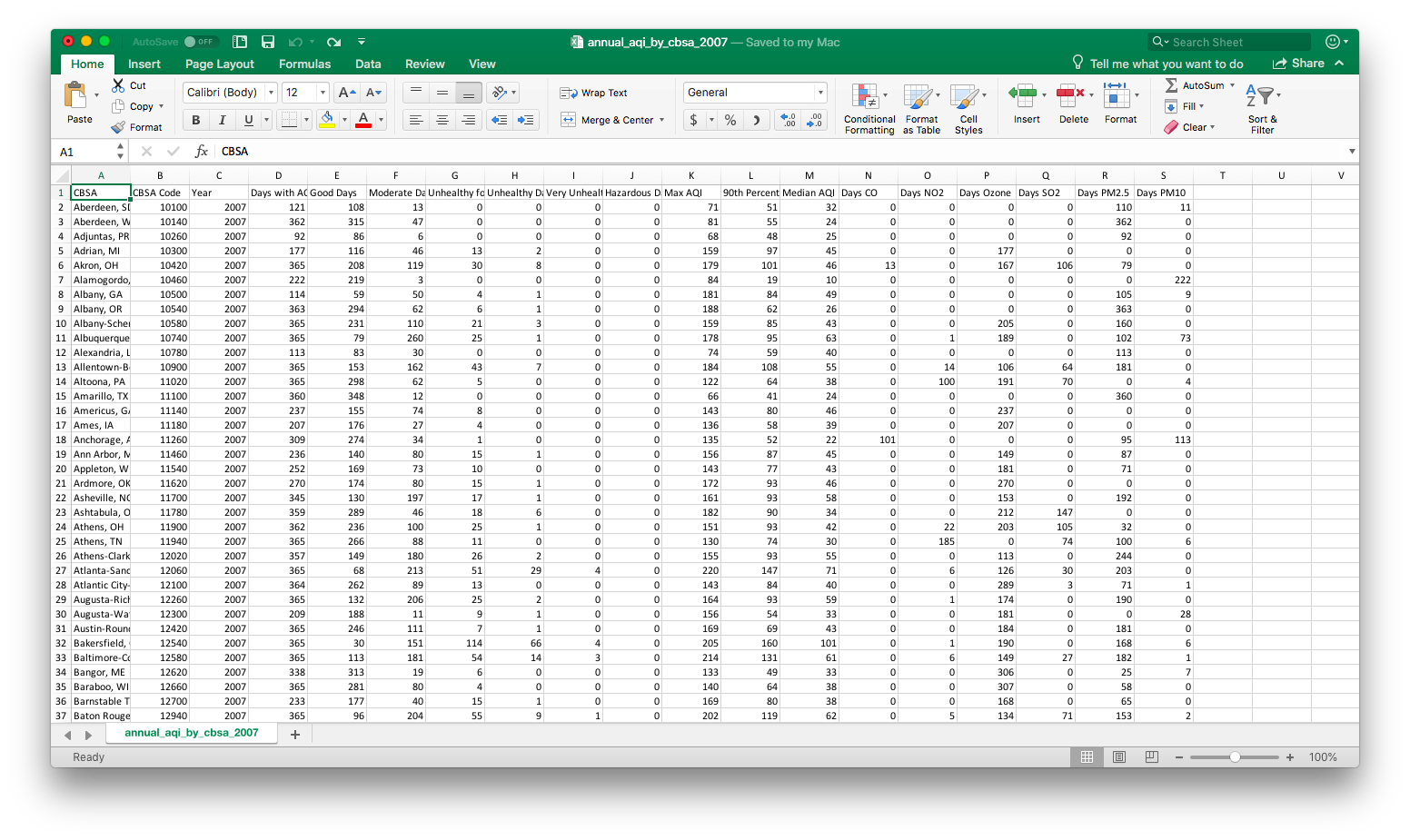 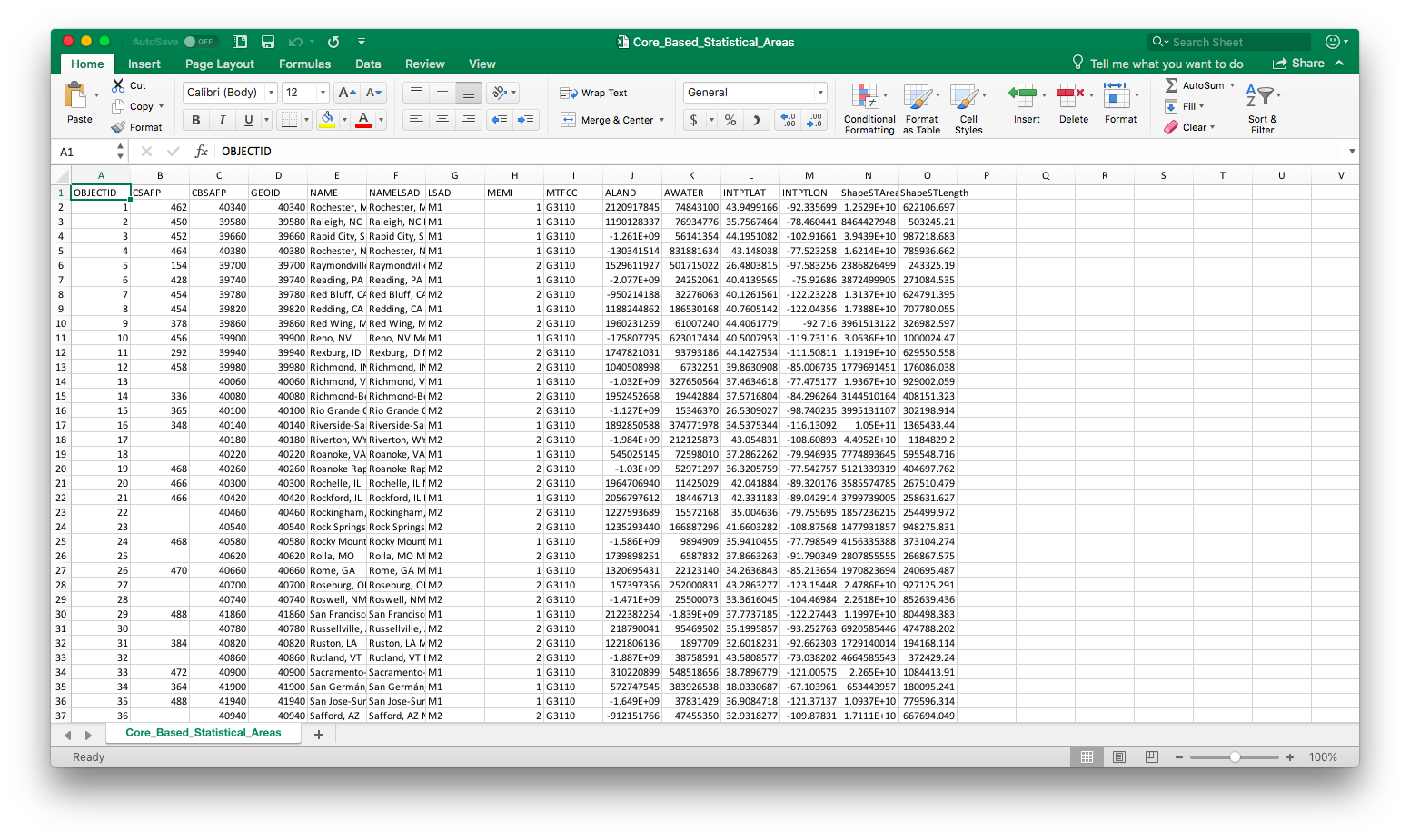 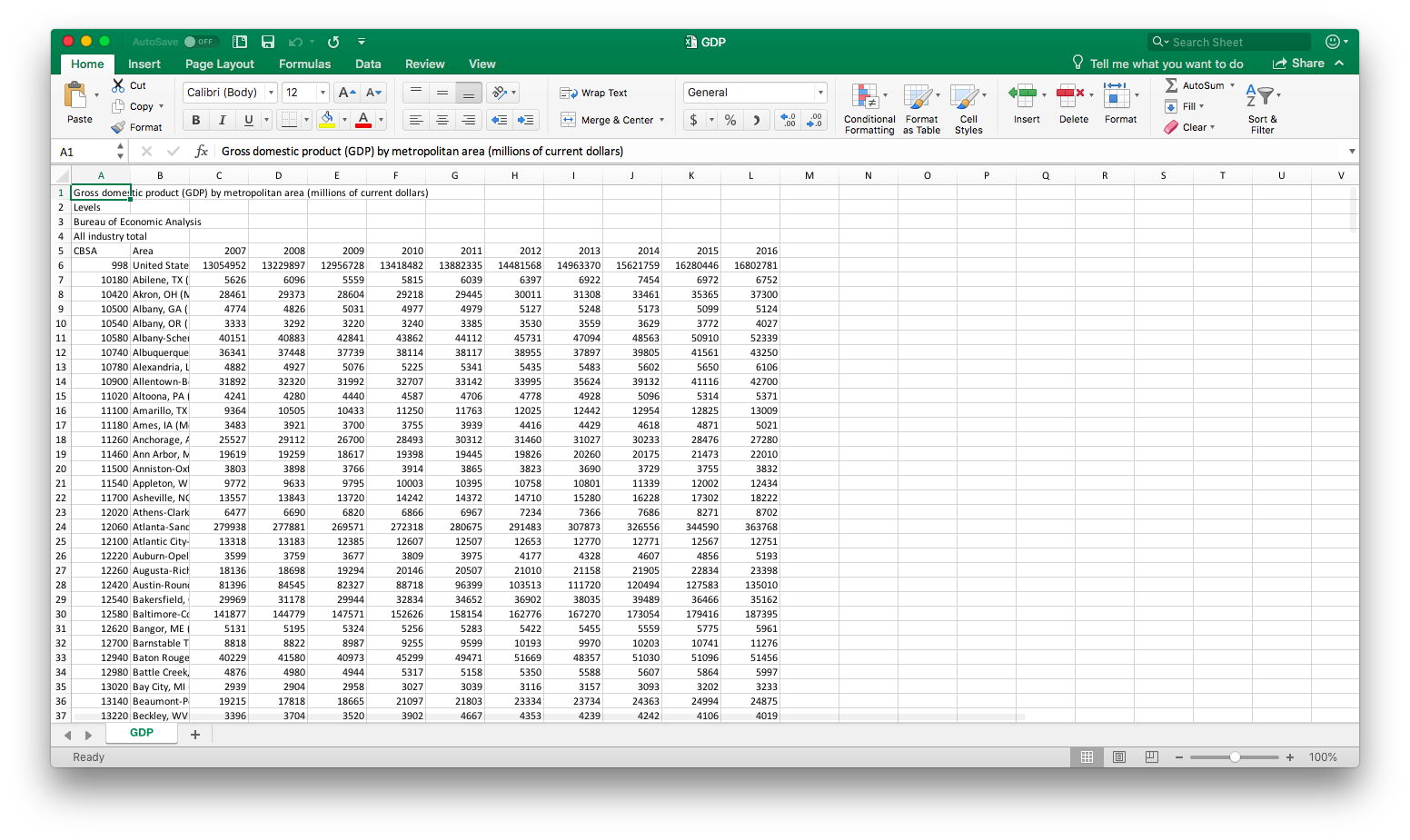 The Data:
My first job was compiling everything into one useful location.
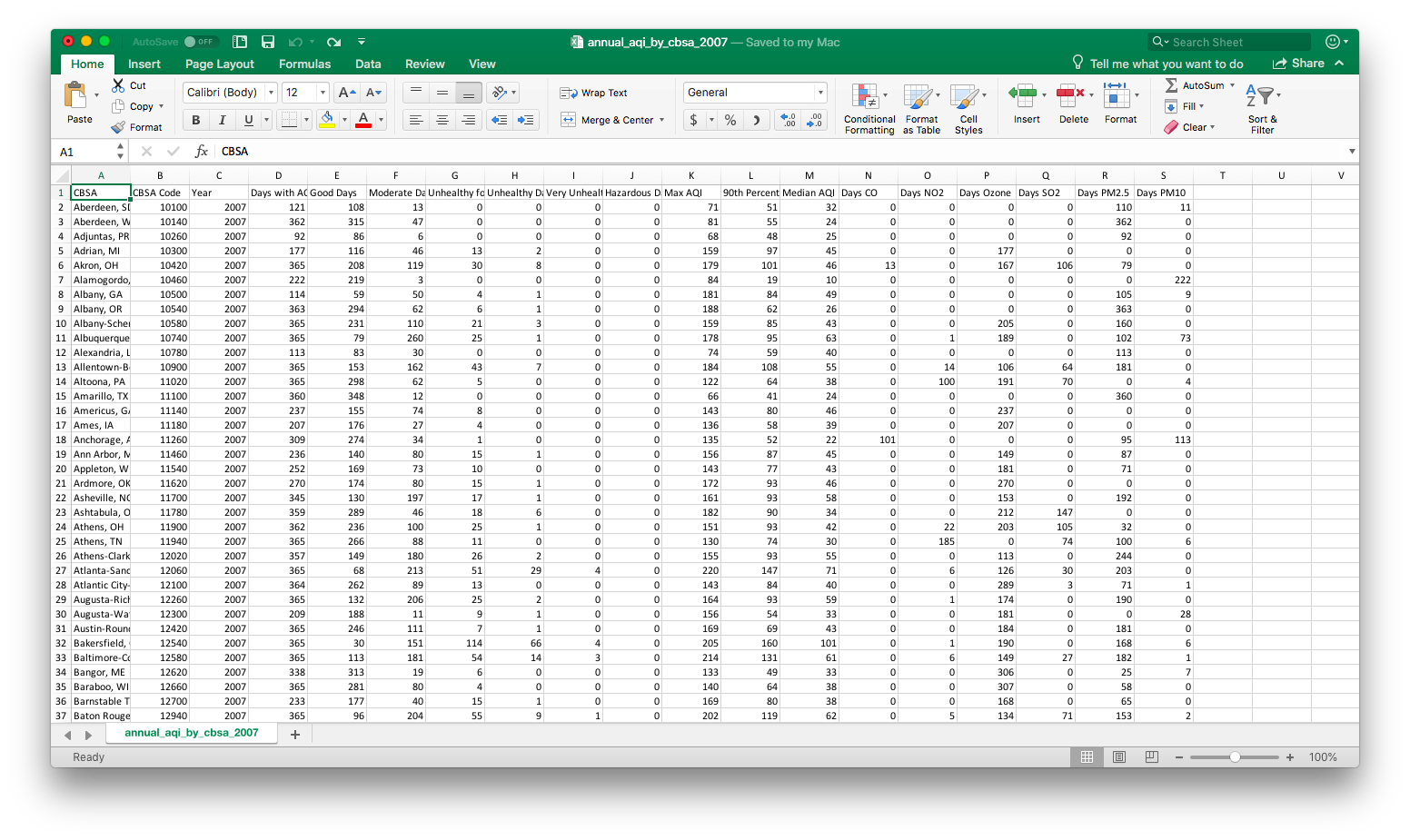 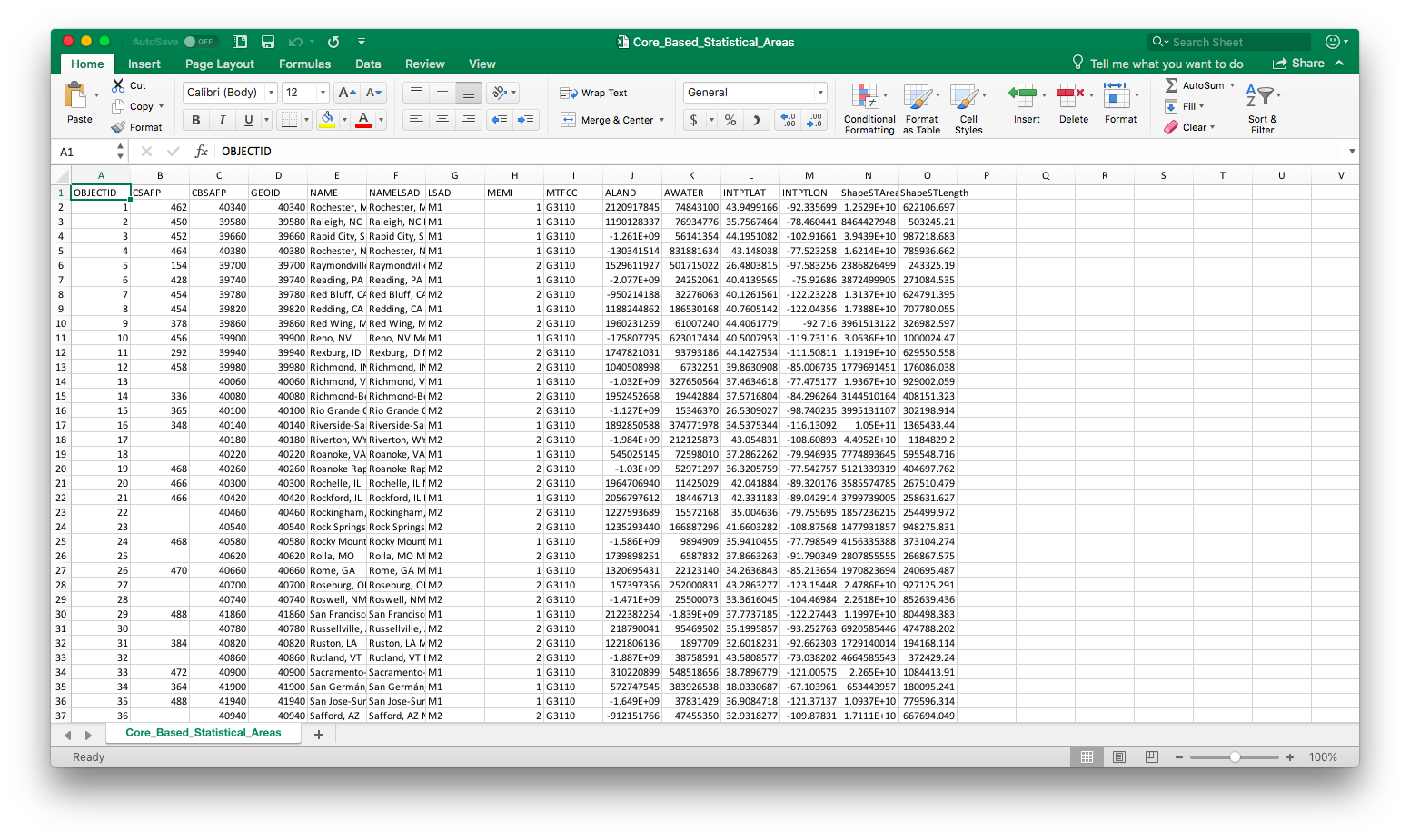 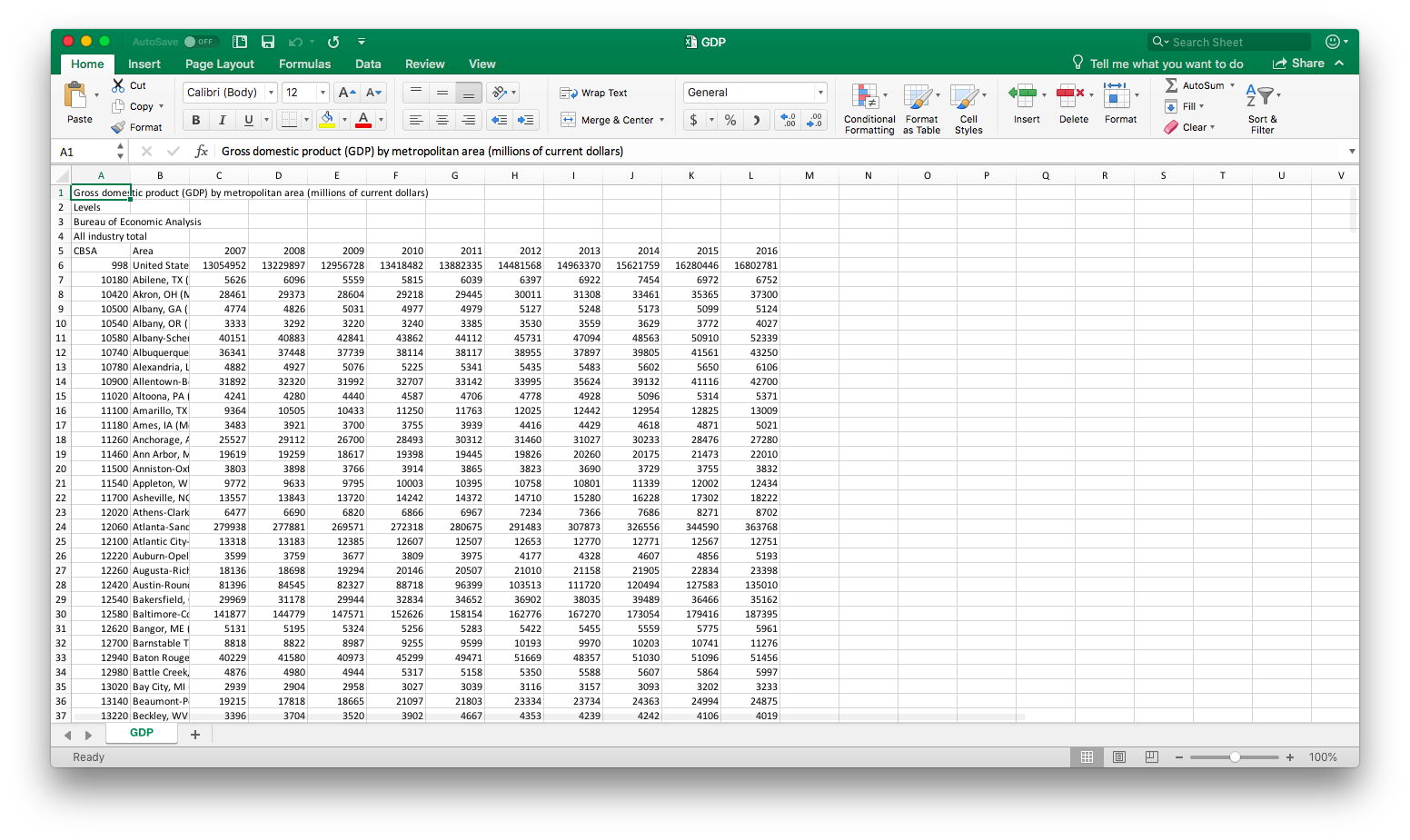 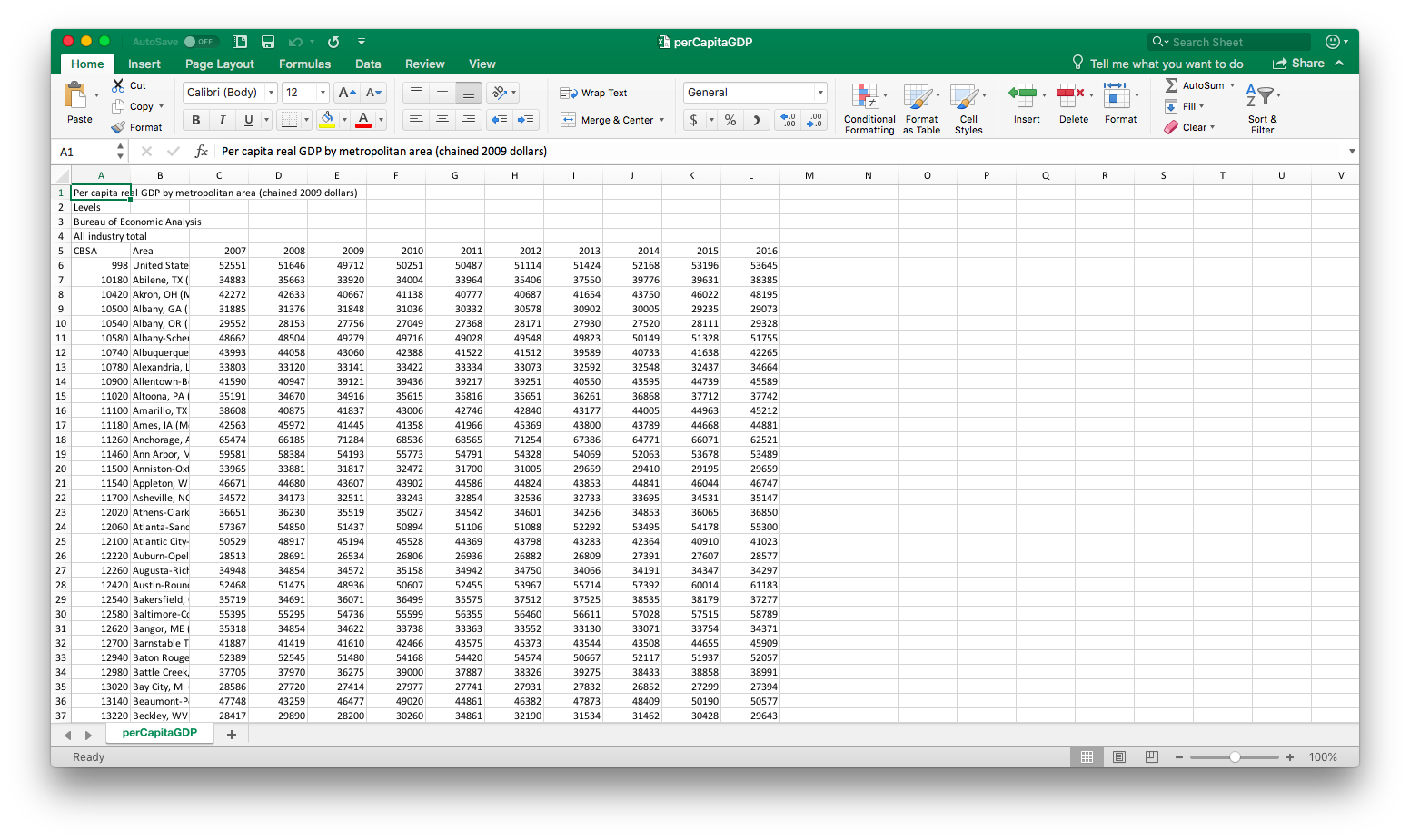 The Data:
My first job was compiling everything into one useful location.
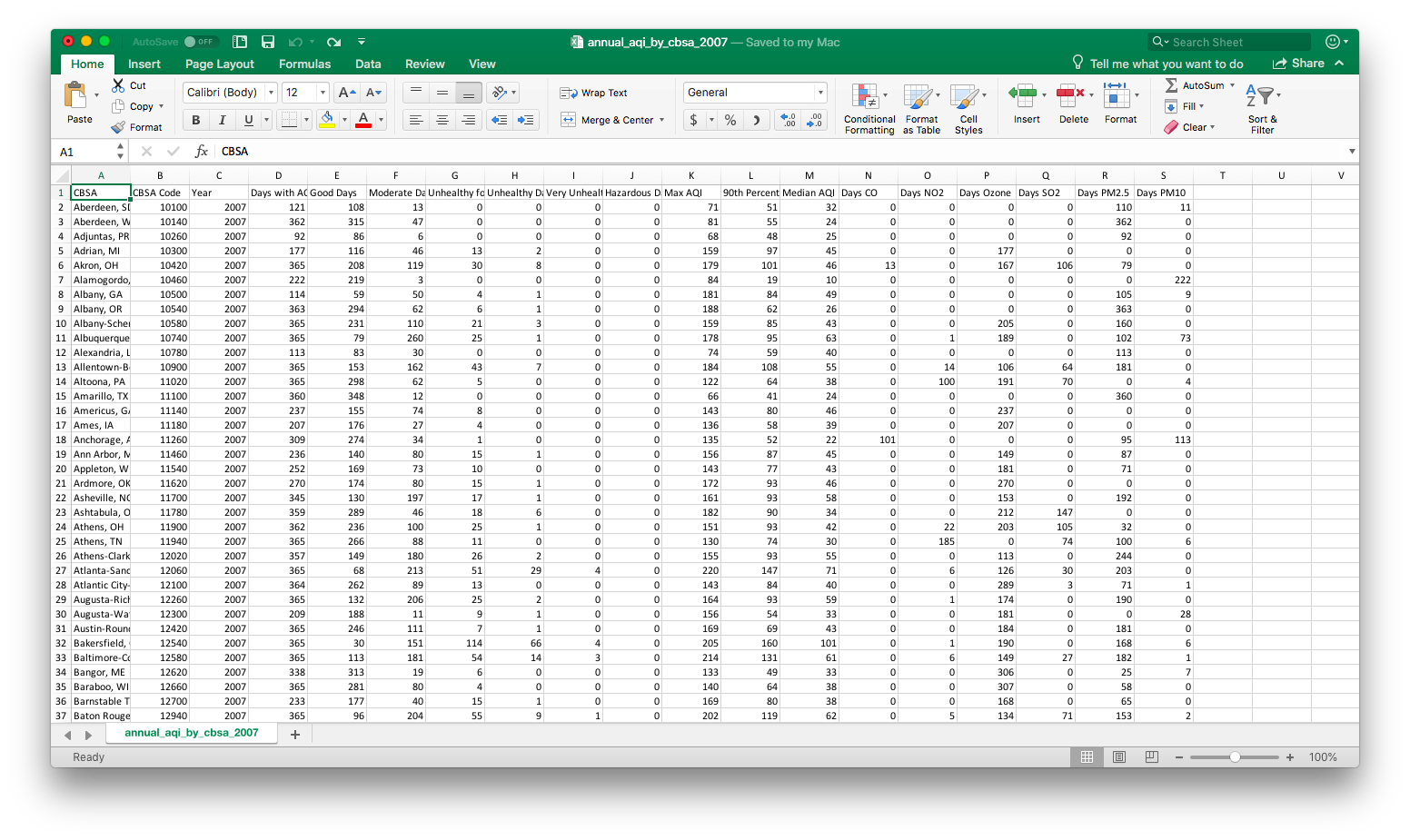 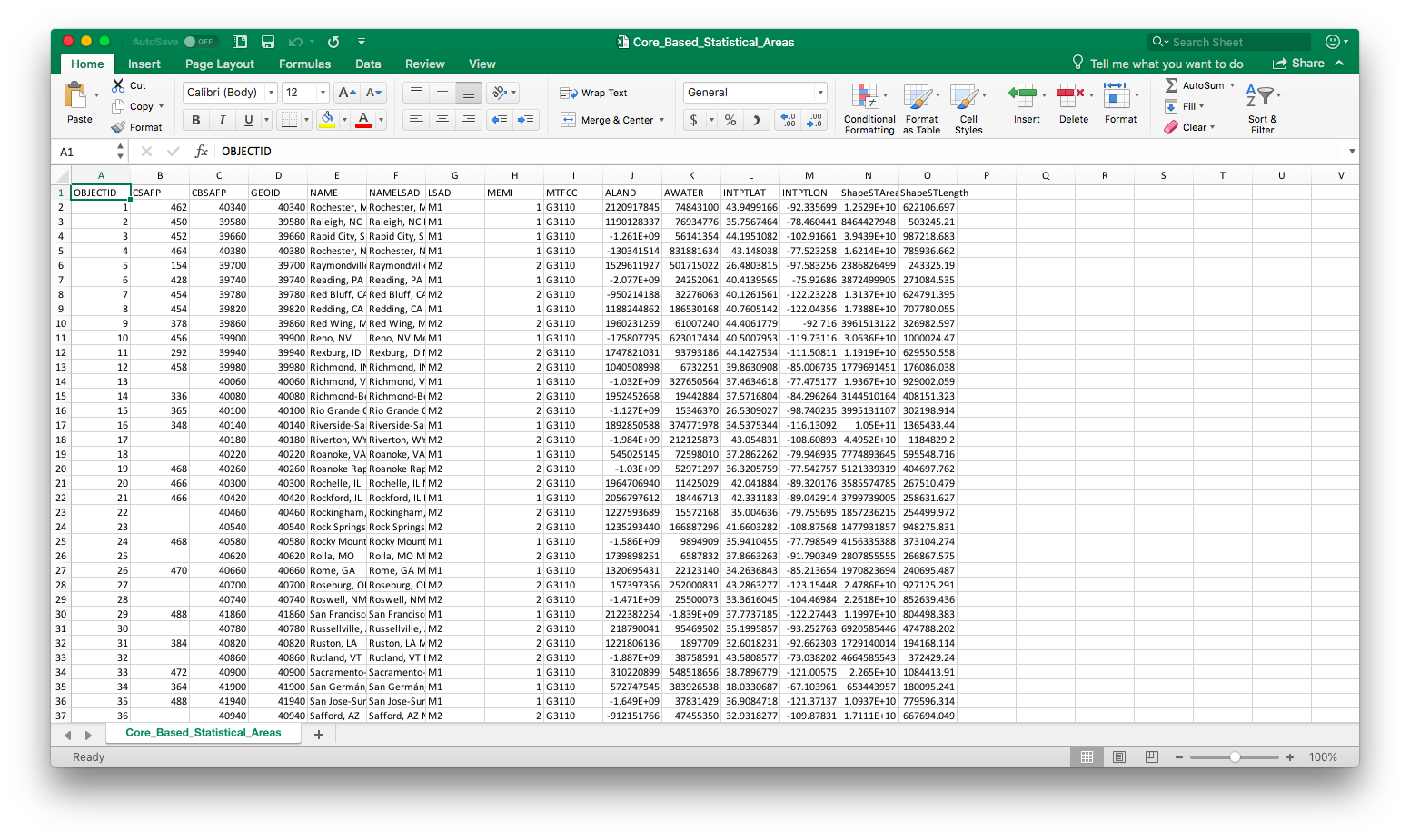 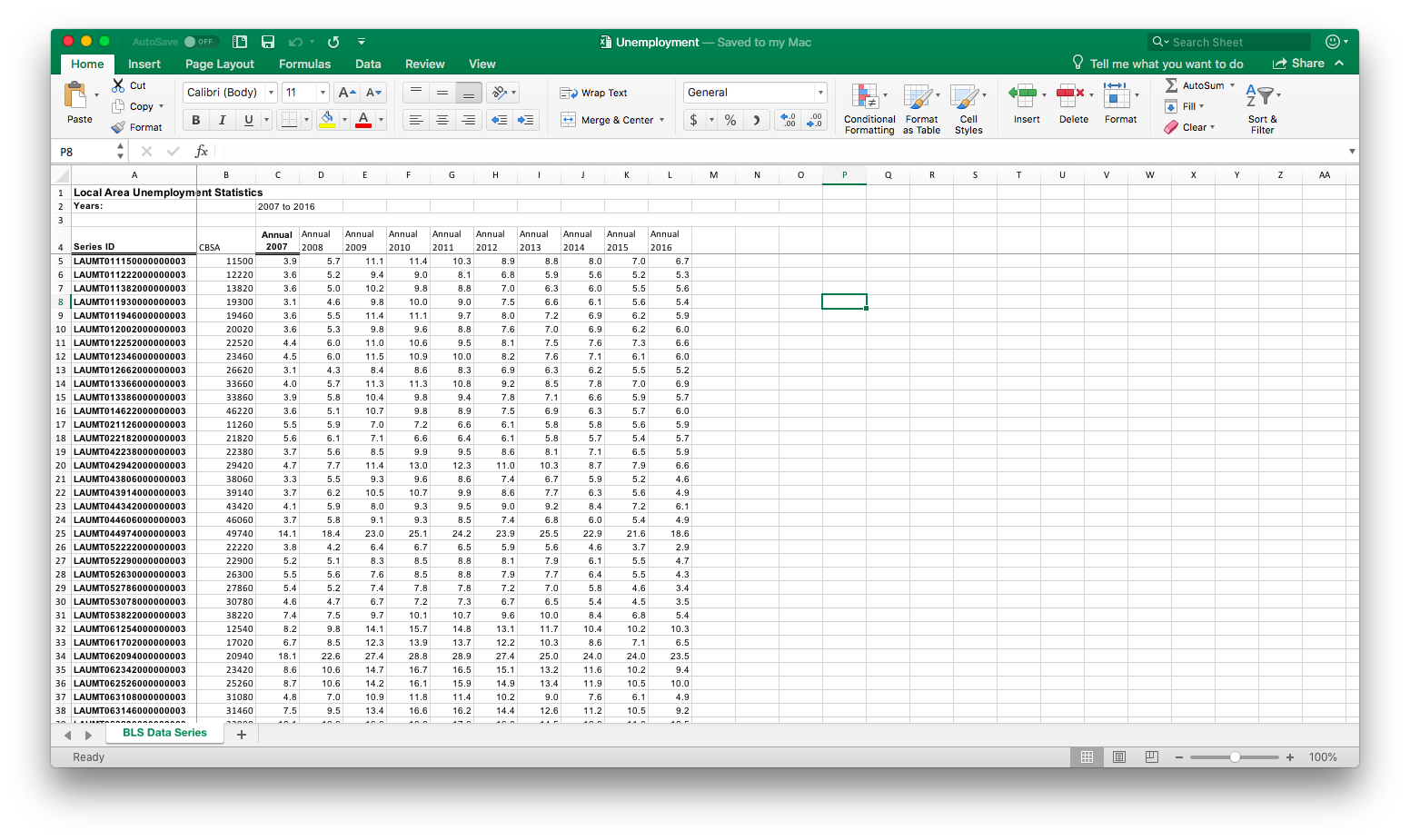 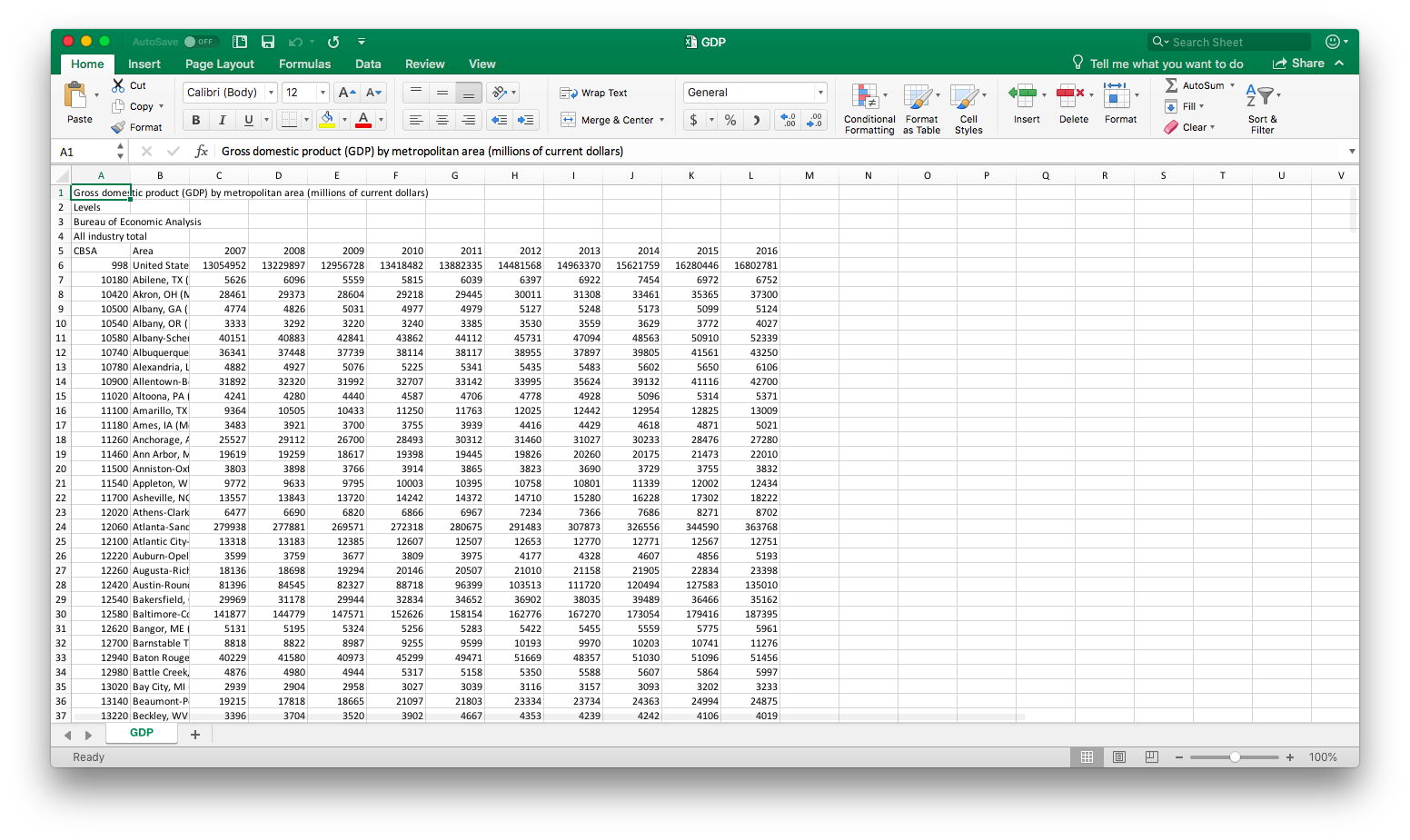 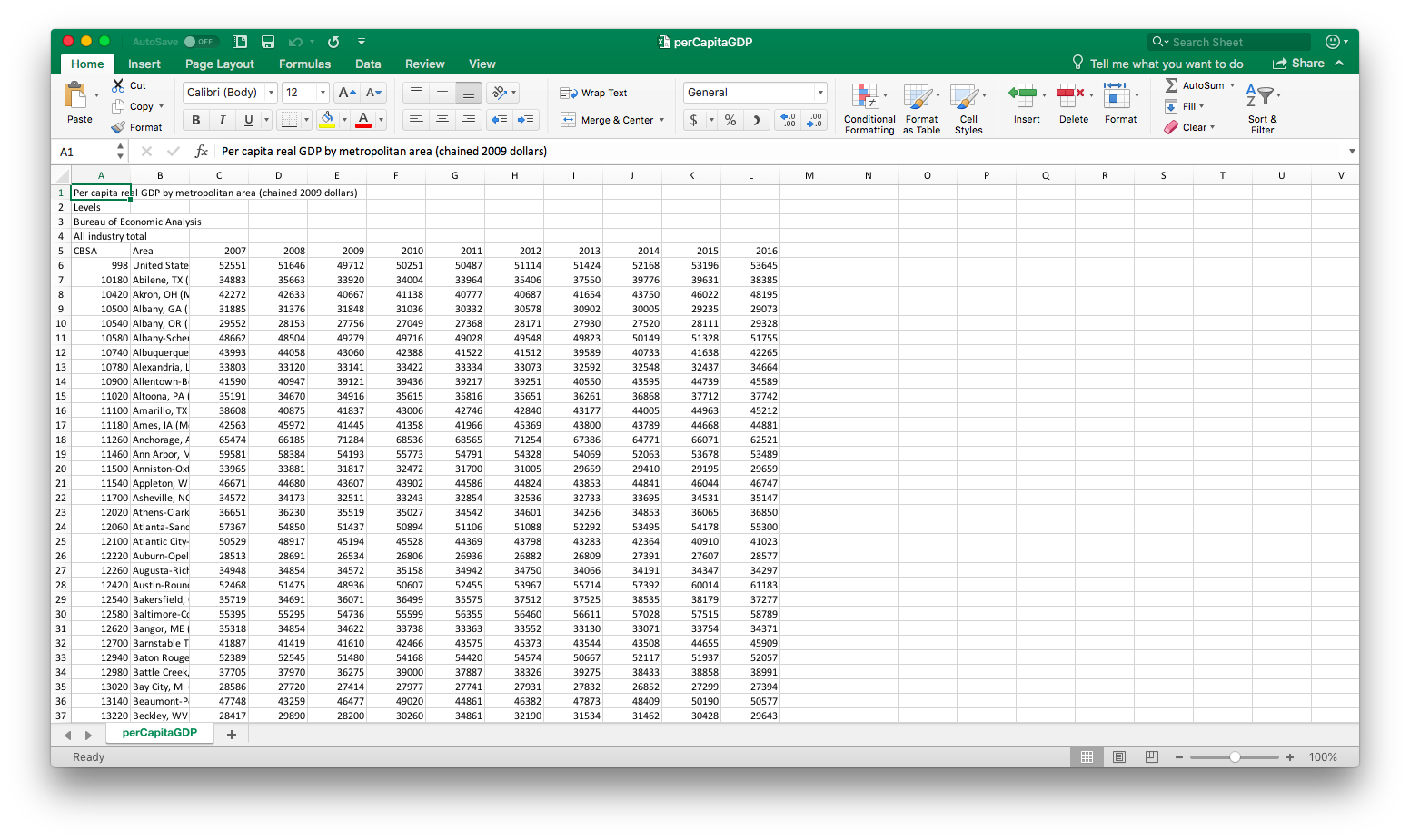 The Data:
My first job was compiling everything into one useful location.  In total 15 sheets
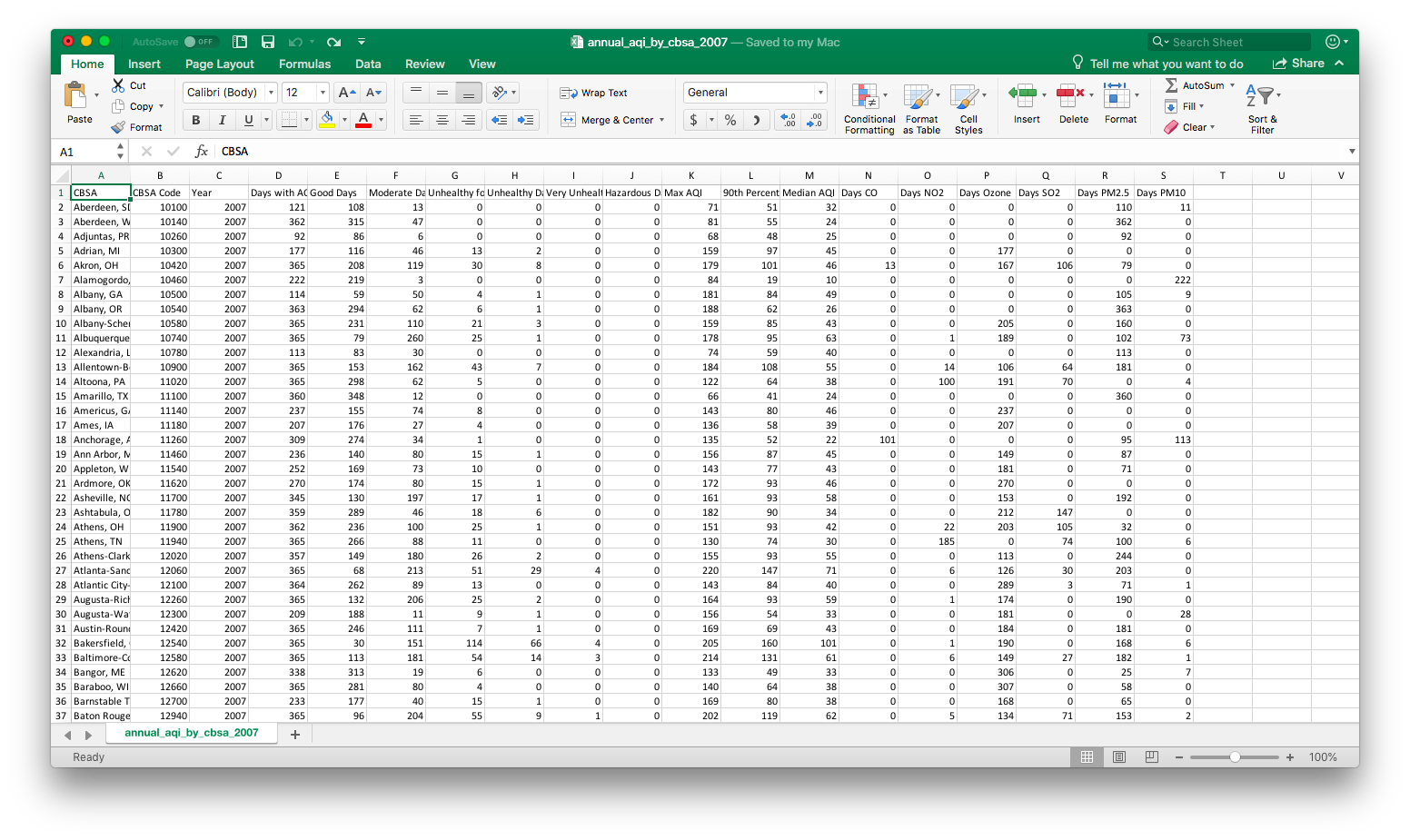 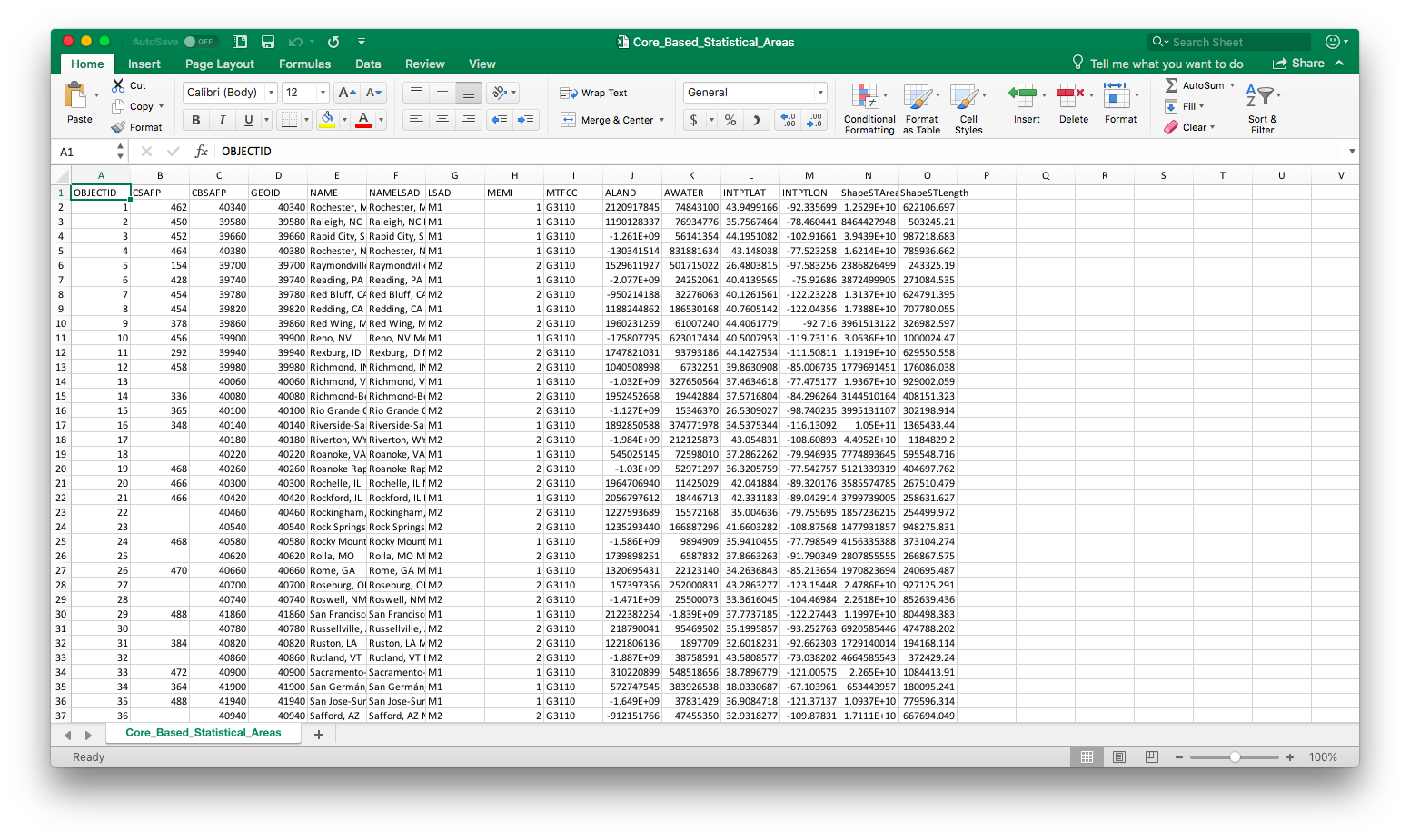 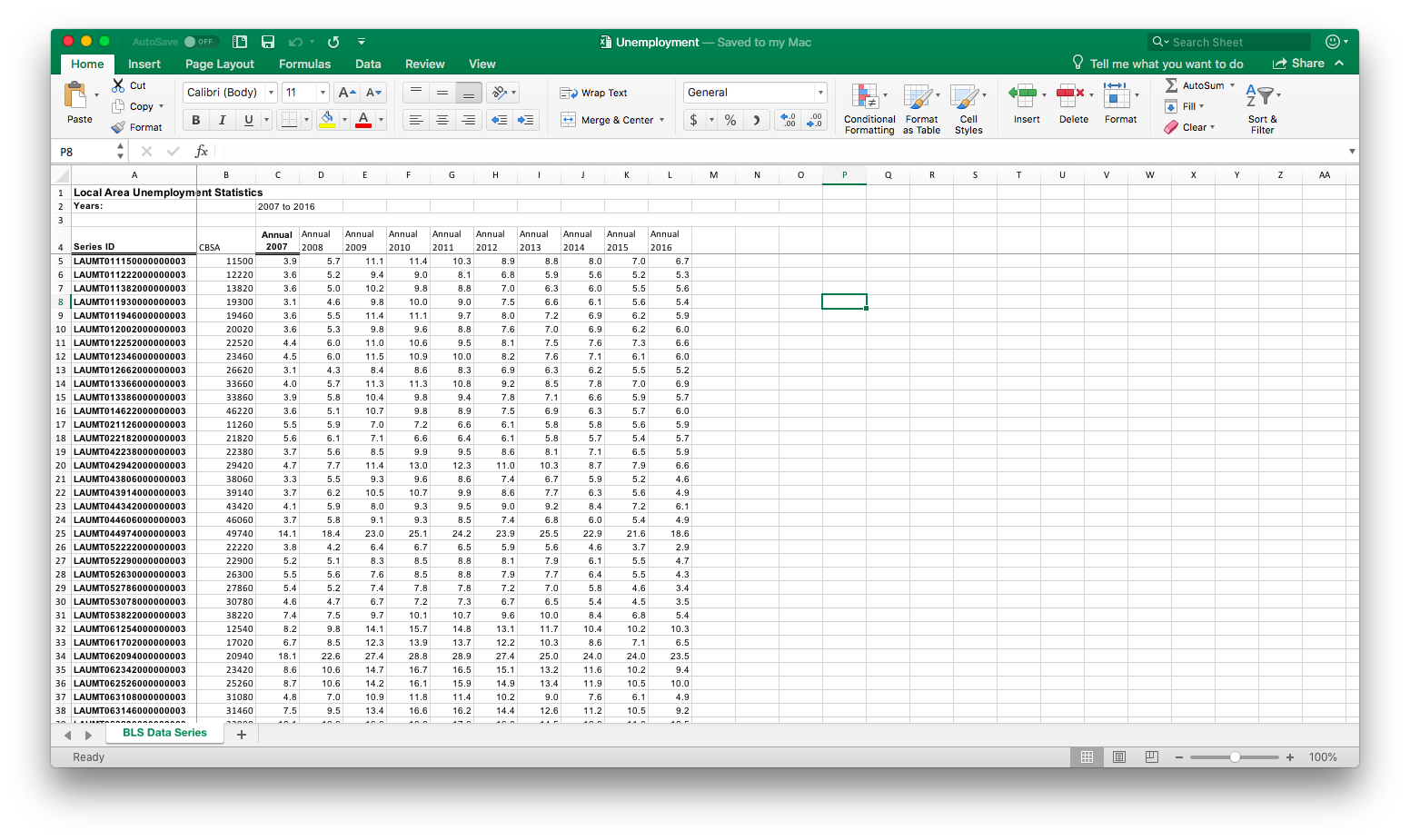 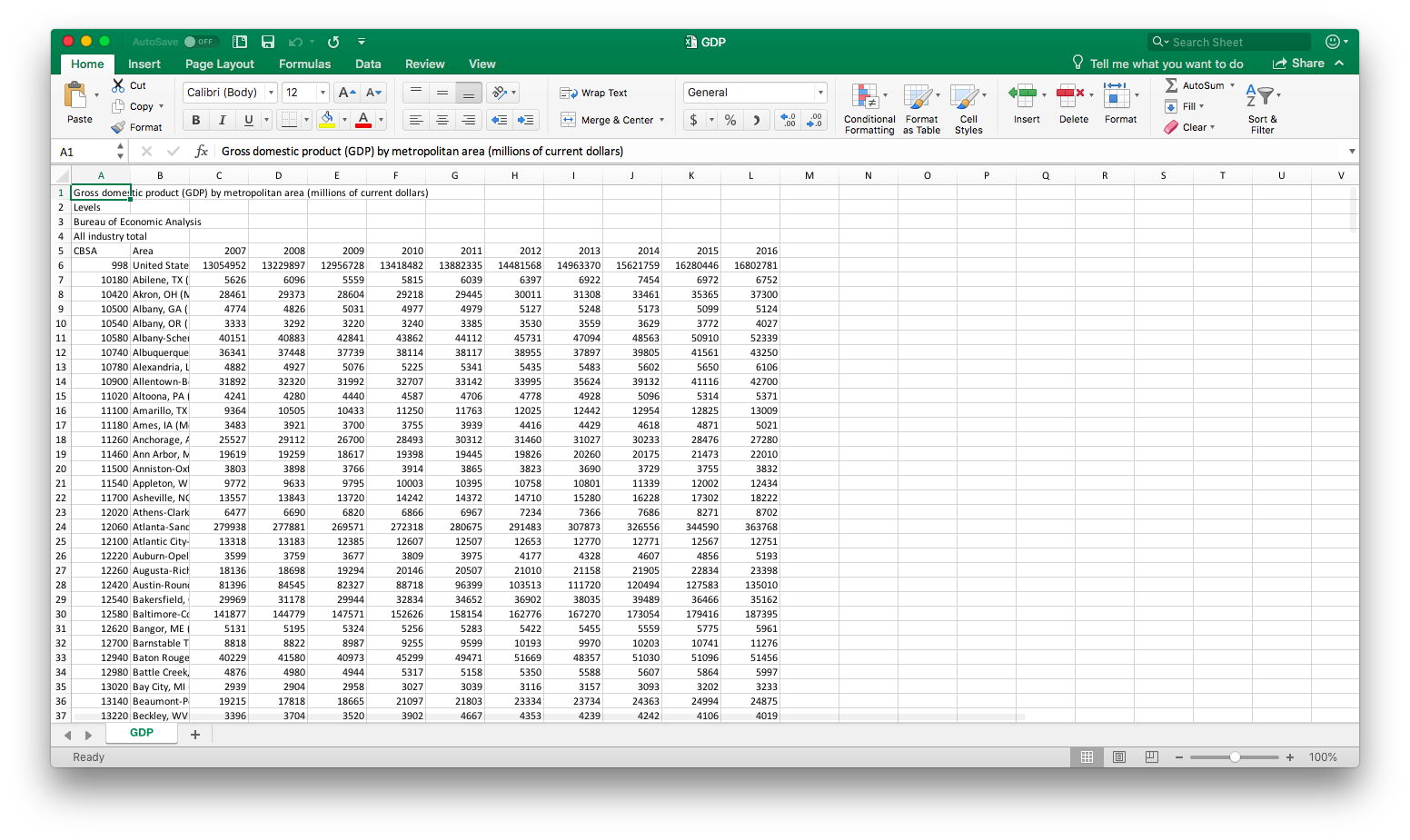 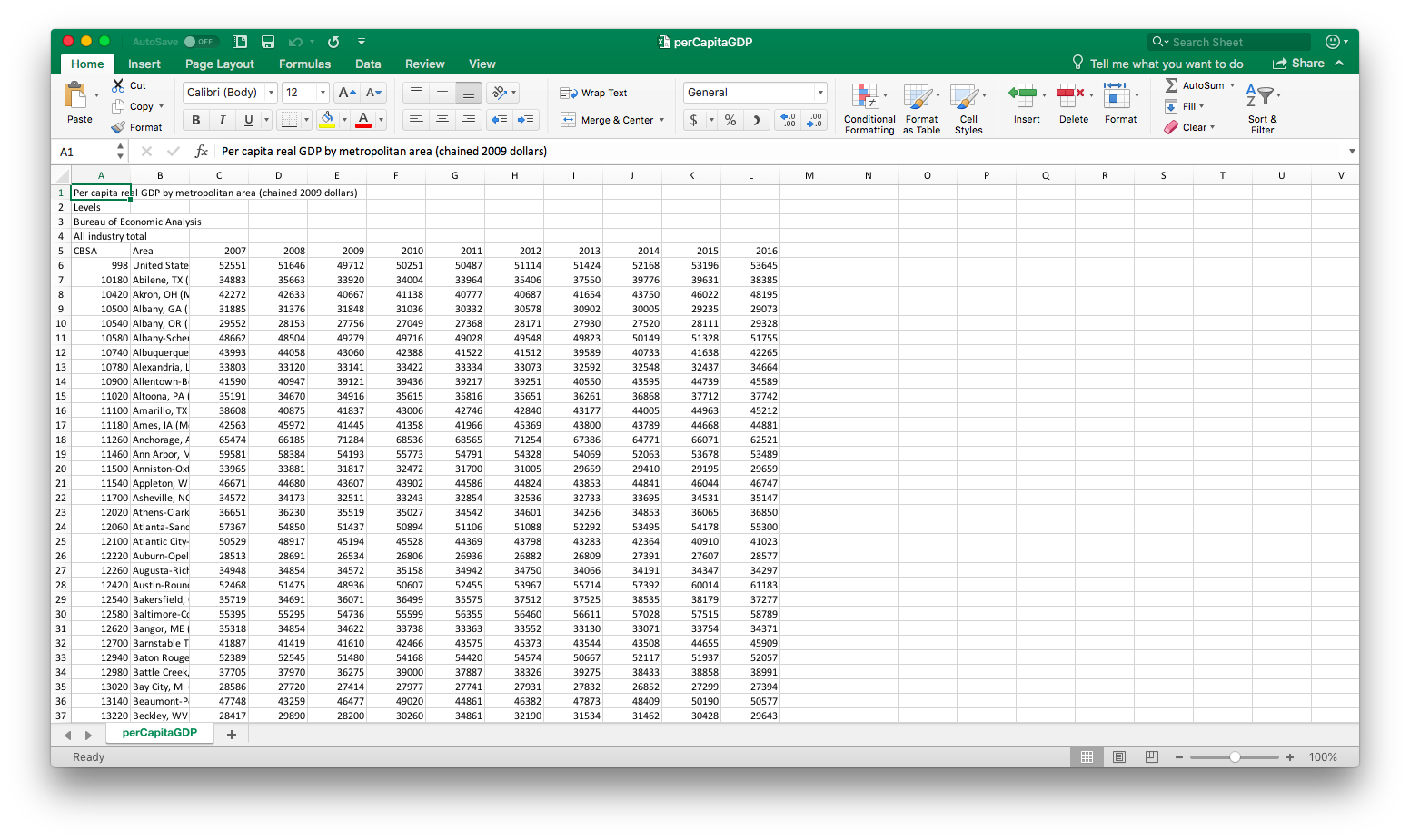 The Data:
My first job was compiling everything into one useful location.
The solution? A Python Dataframe.
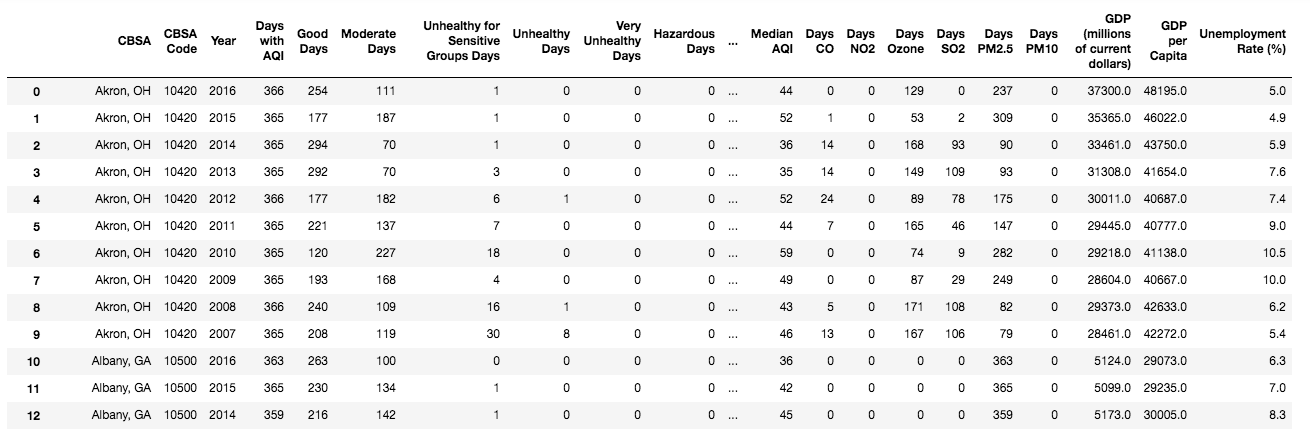 The Data:
My first job was compiling everything into one useful location.
The solution? A Python Dataframe. In total 304 CBSA’s across the US.
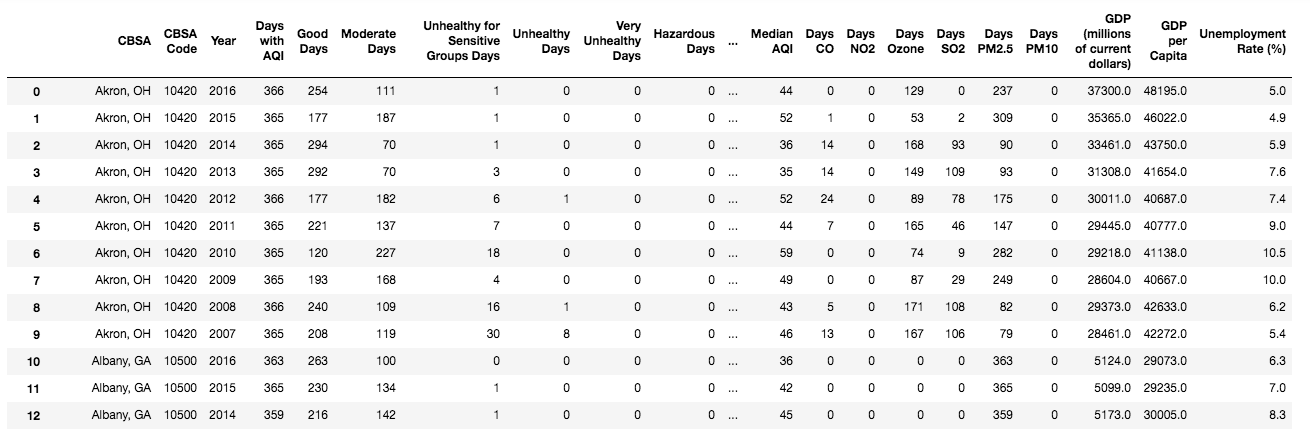 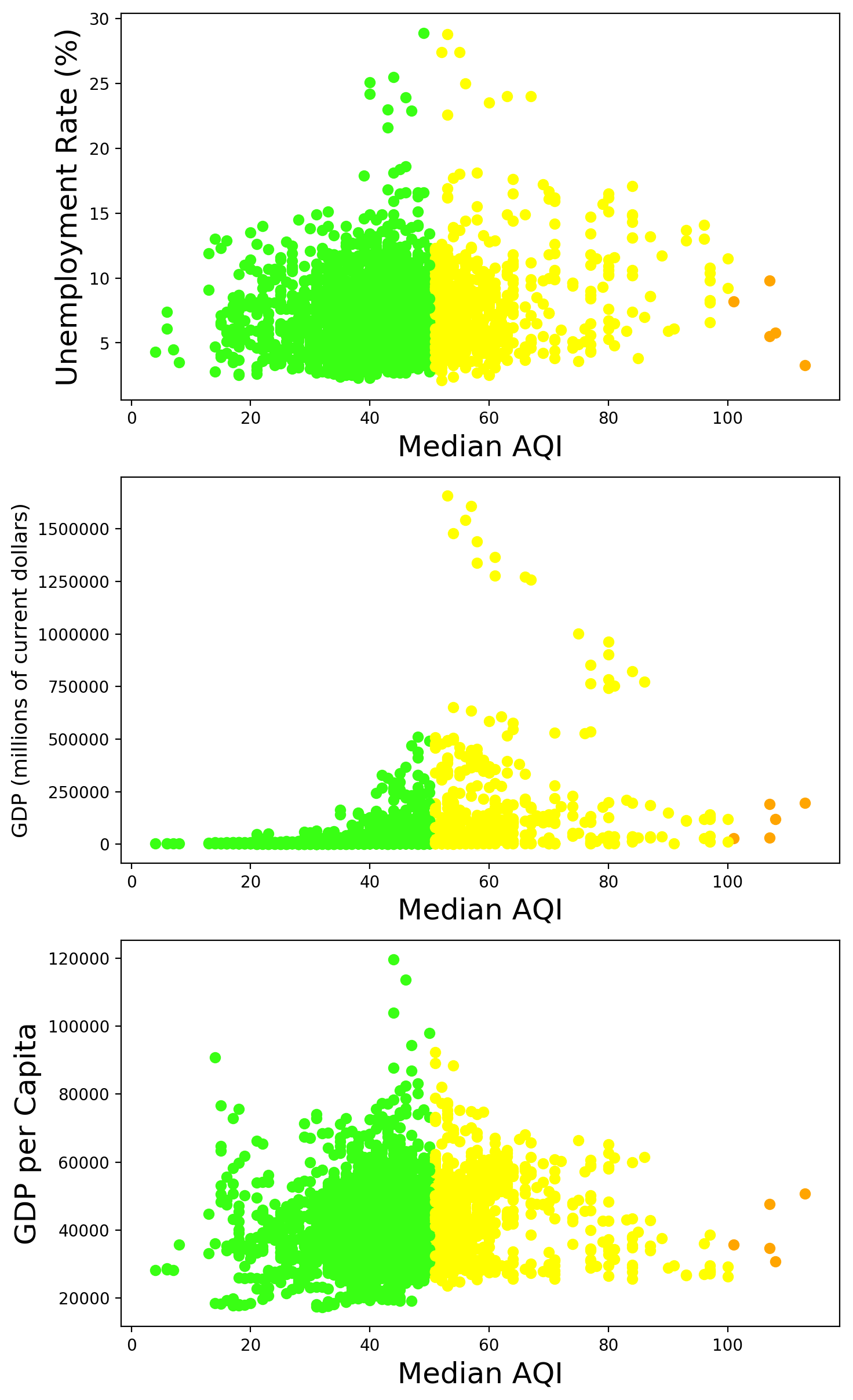 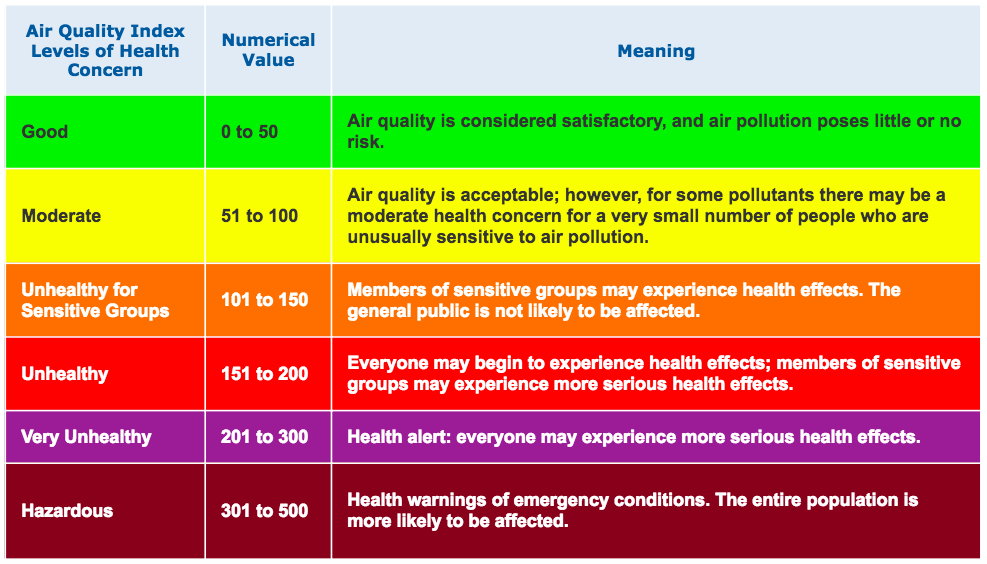 I Initially looked at Median AQI vs. Unemployment, GDP, and GDP per Capita ignoring year or location.
There were no obvious trends yet (except possibly a Gaussian Distribution).
I still decided to look at the other air pollution metrics to make sure there were no patterns.
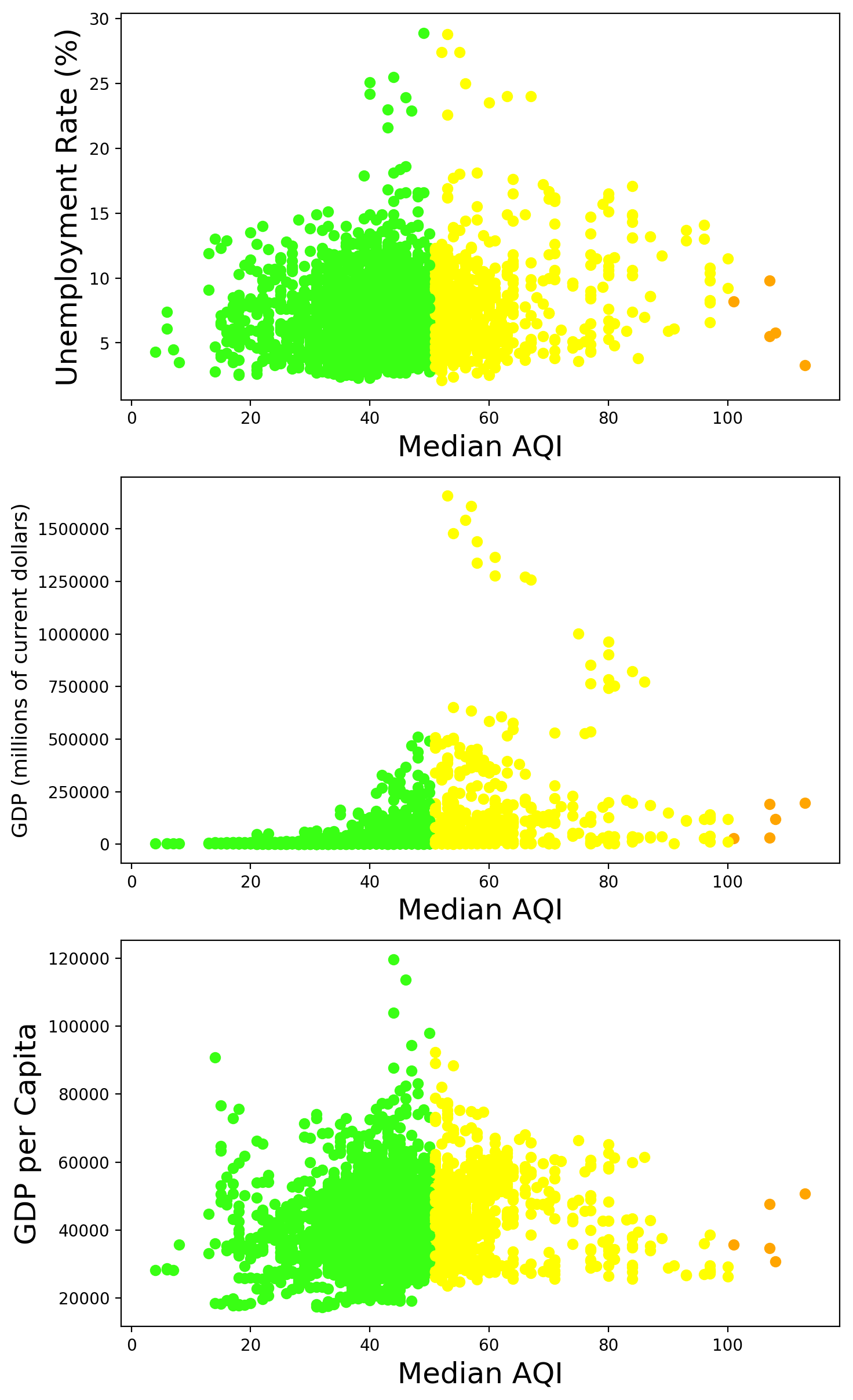 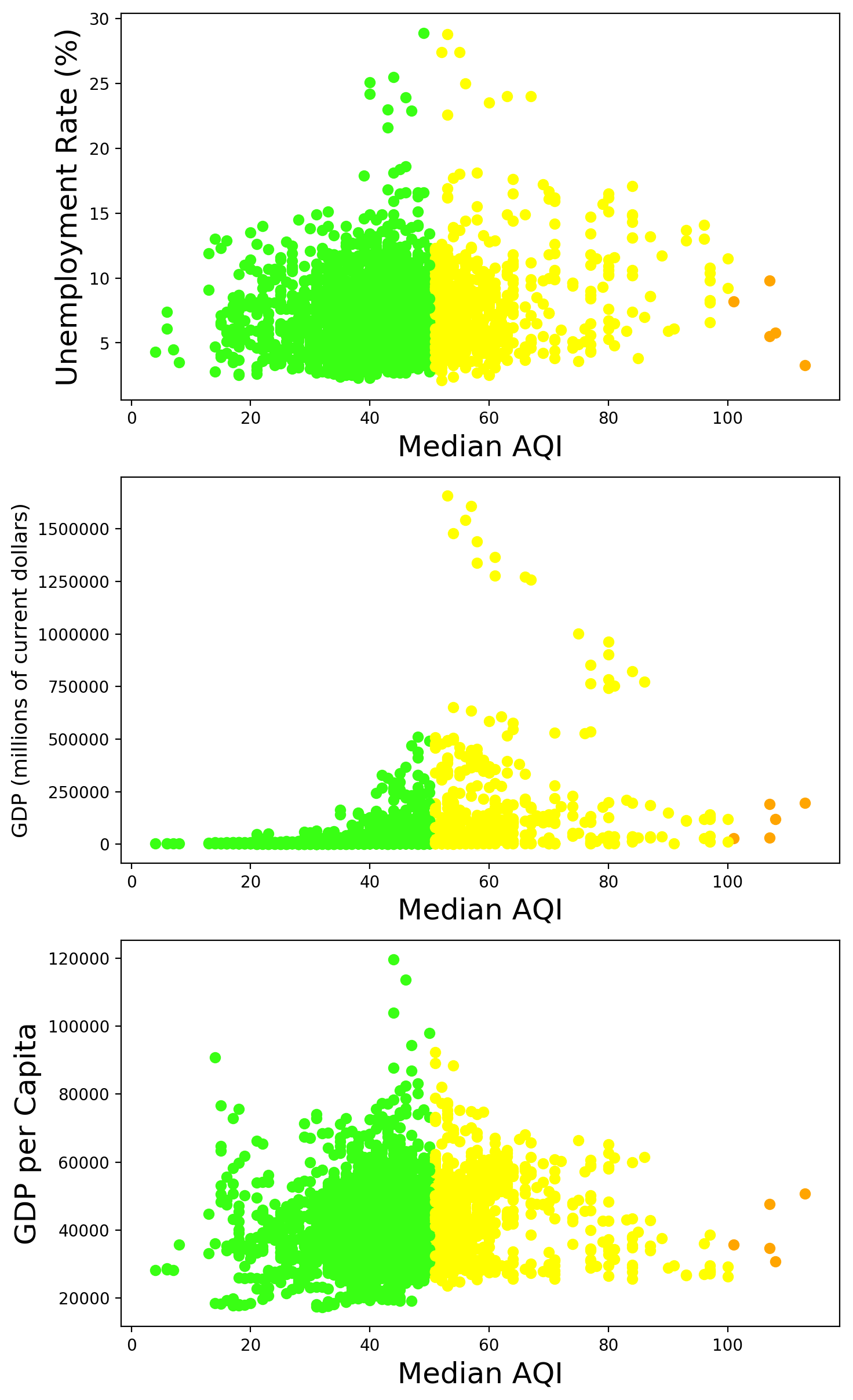 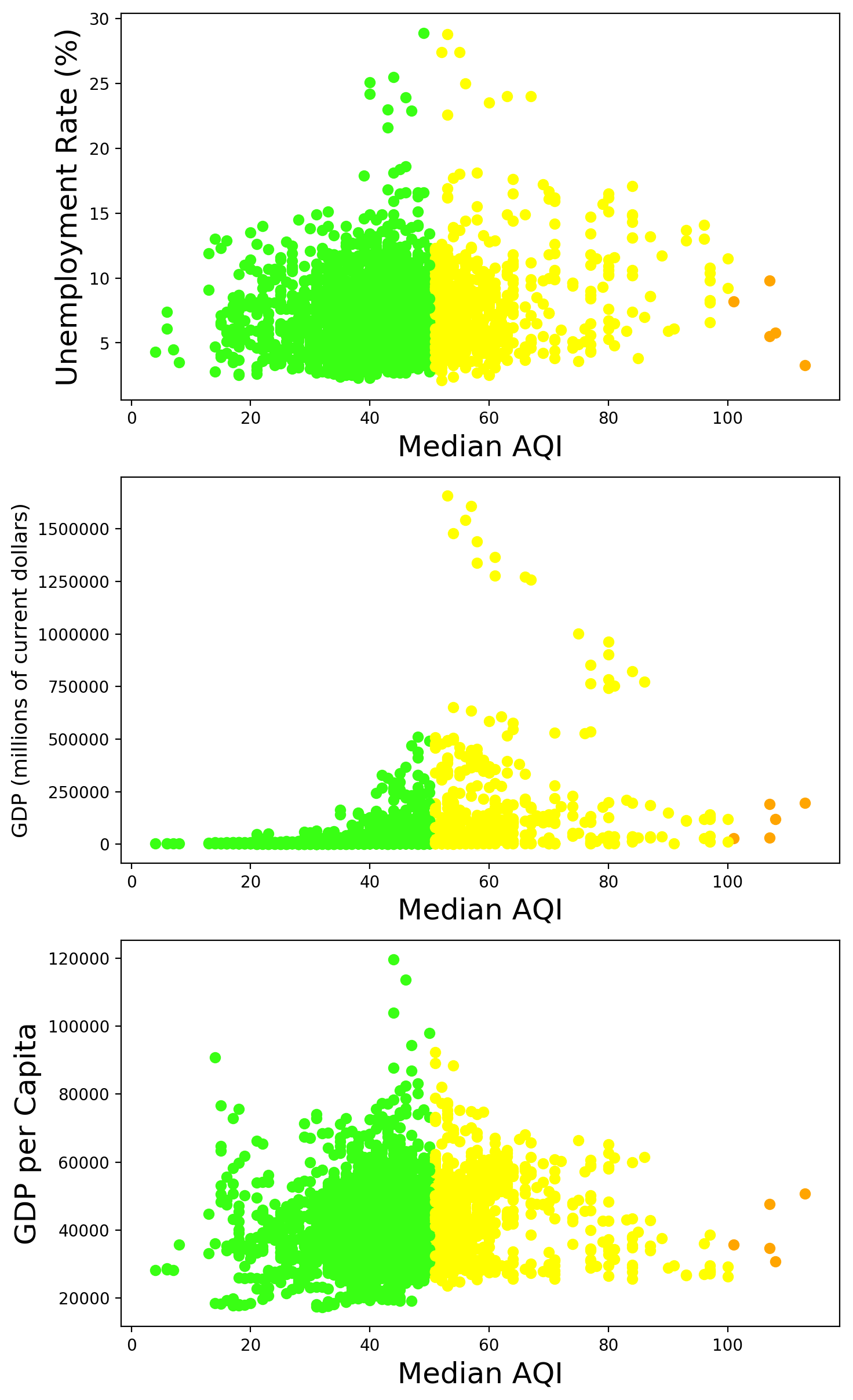 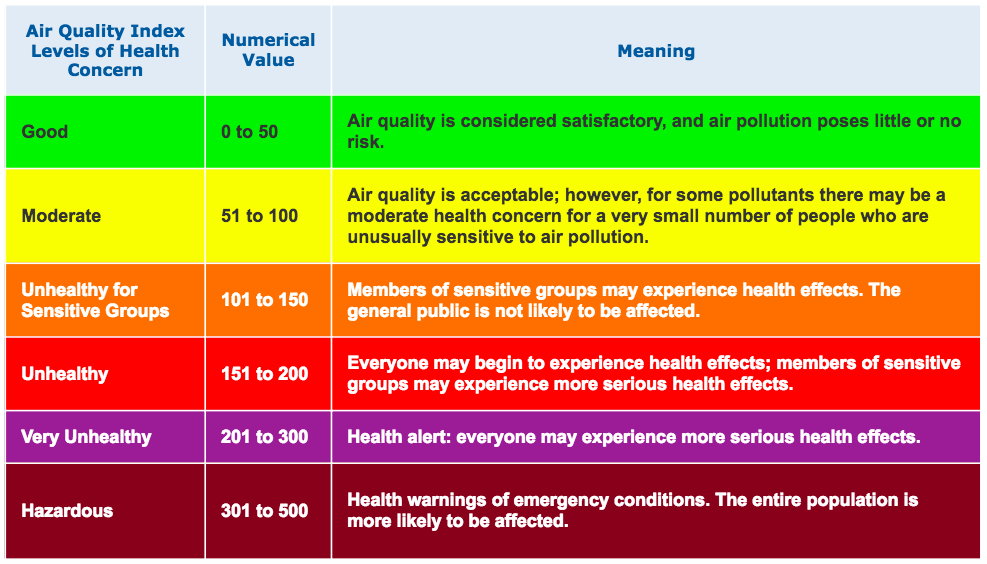 I Initially looked at Median AQI vs. Unemployment, GDP, and GDP per Capita ignoring year or location.
There were no obvious trends yet (except possibly a Gaussian Distribution).
I still decided to look at the other air pollution metrics to make sure there were no patterns.
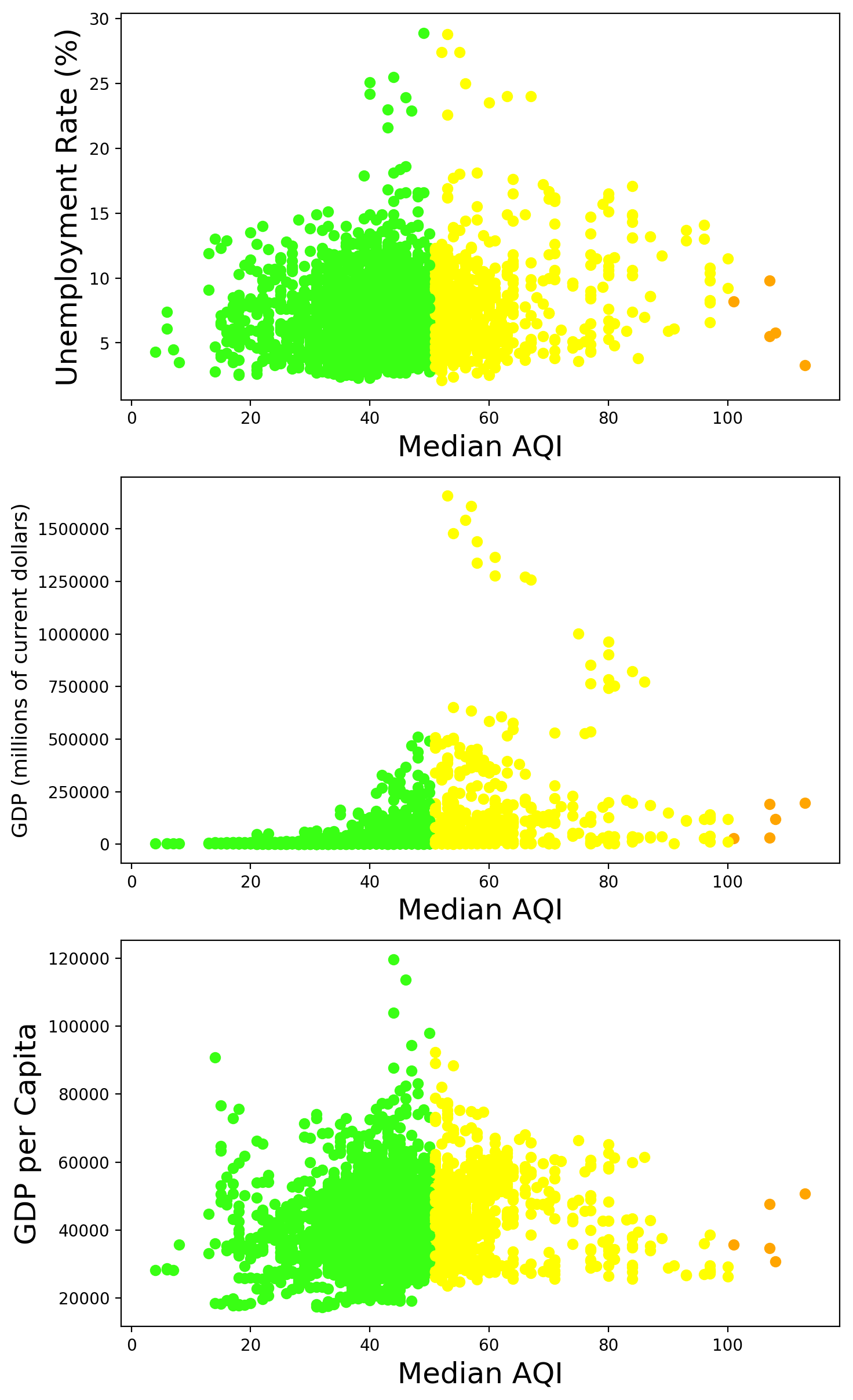 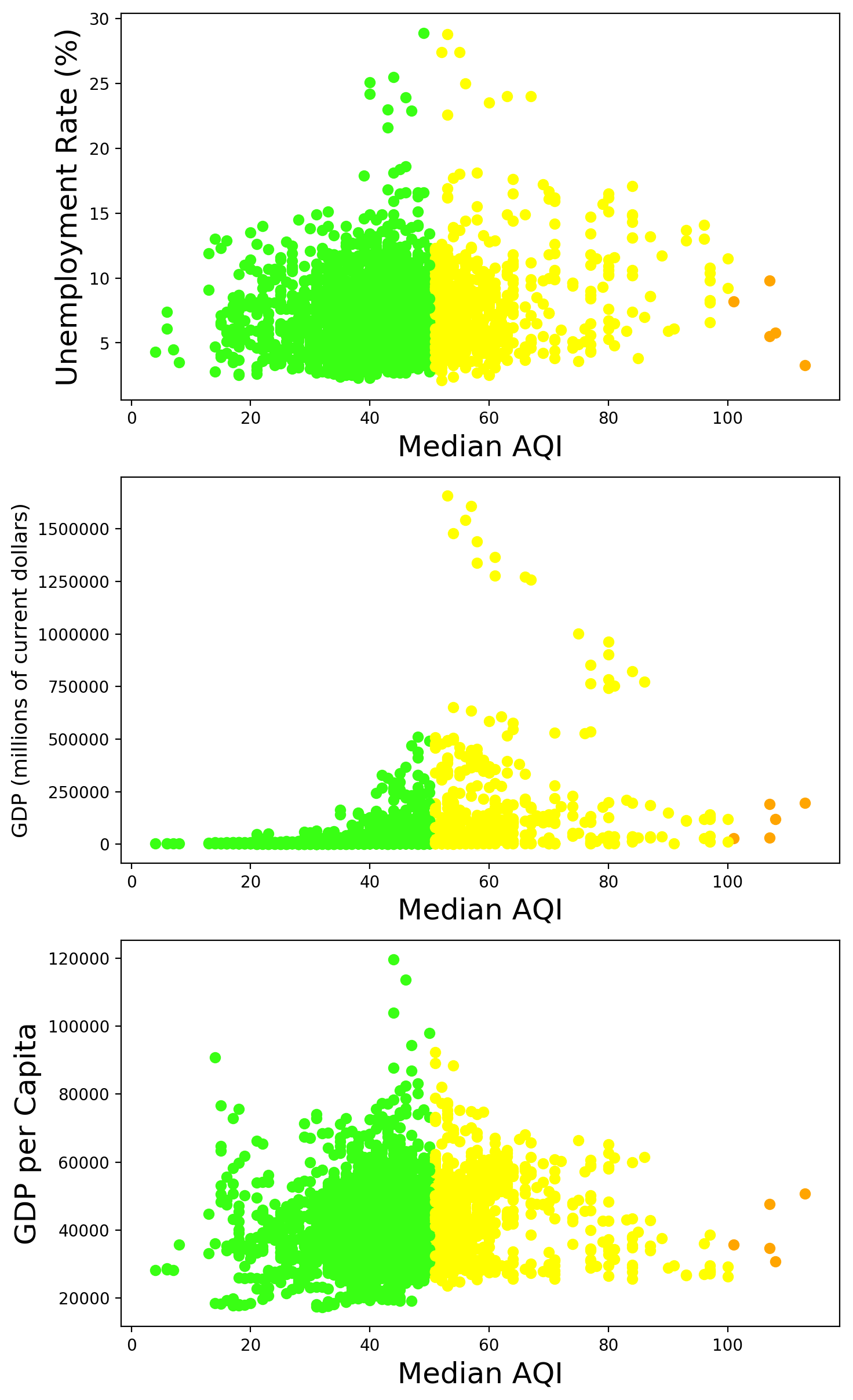 A Gaussian Distribution?
CO National Standard = 9 ppm
NO2 National Standard = 0.053 ppm
O3 National Standard = 0.070 ppm
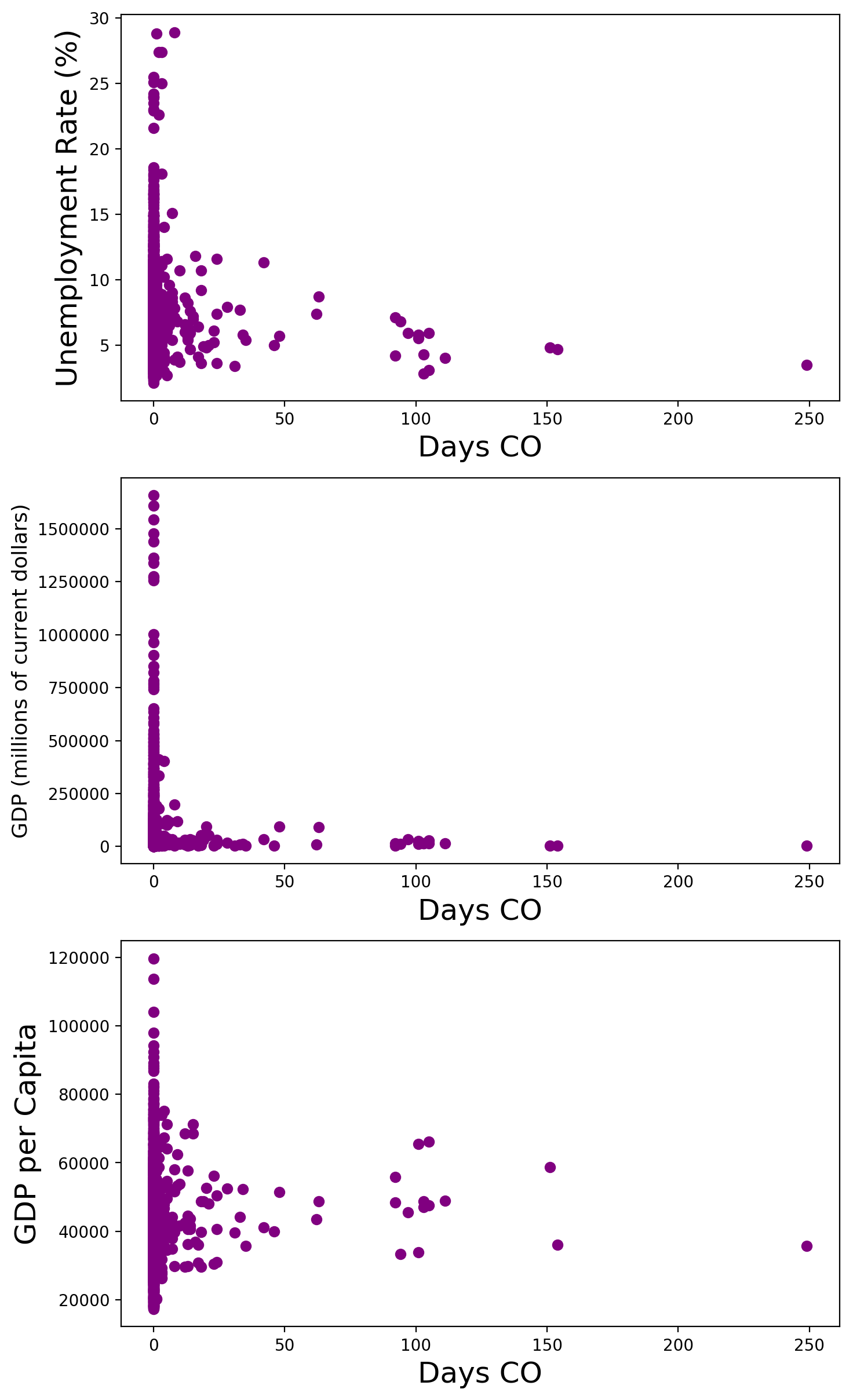 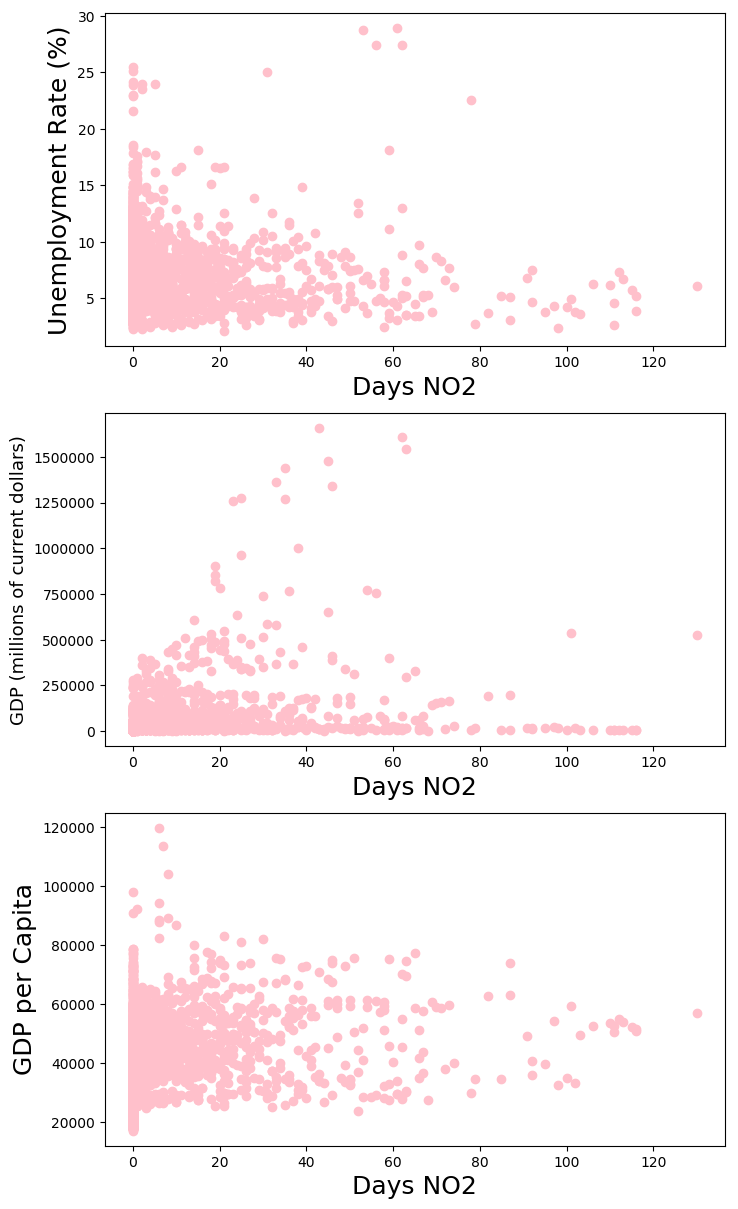 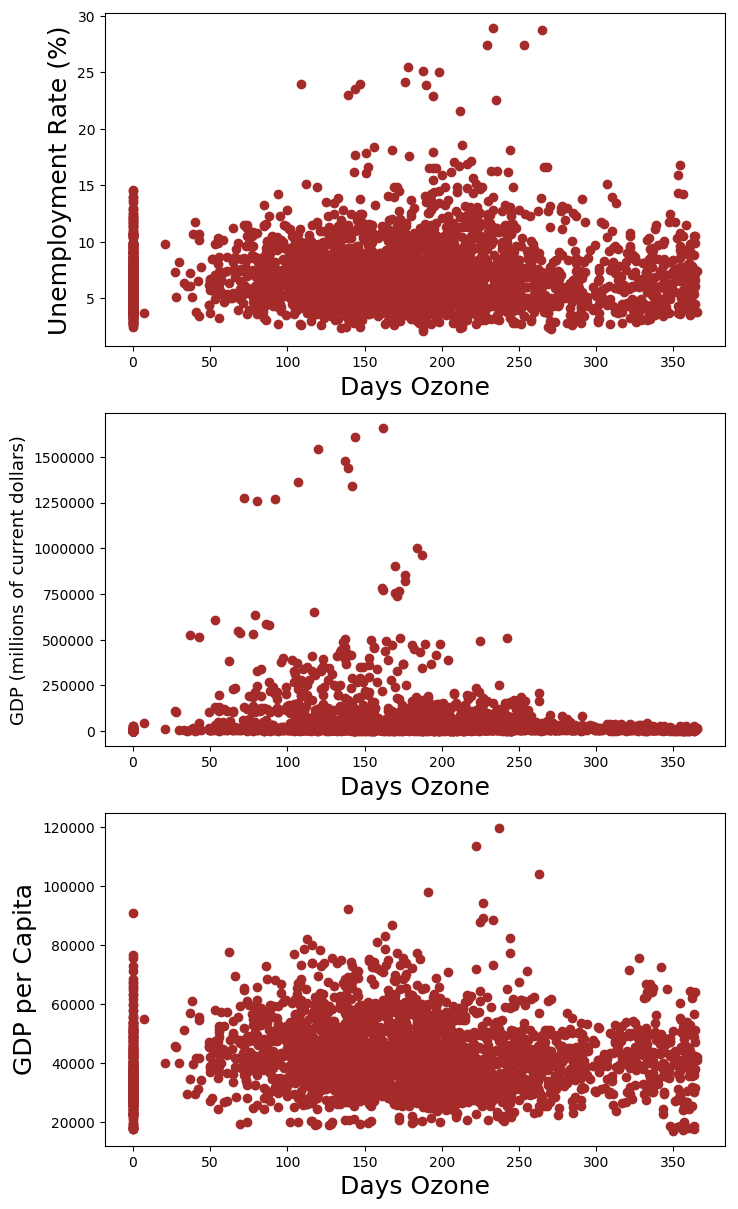 CO National Standard = 9 ppm
NO2 National Standard = 0.053 ppm
O3 National Standard = 0.070 ppm
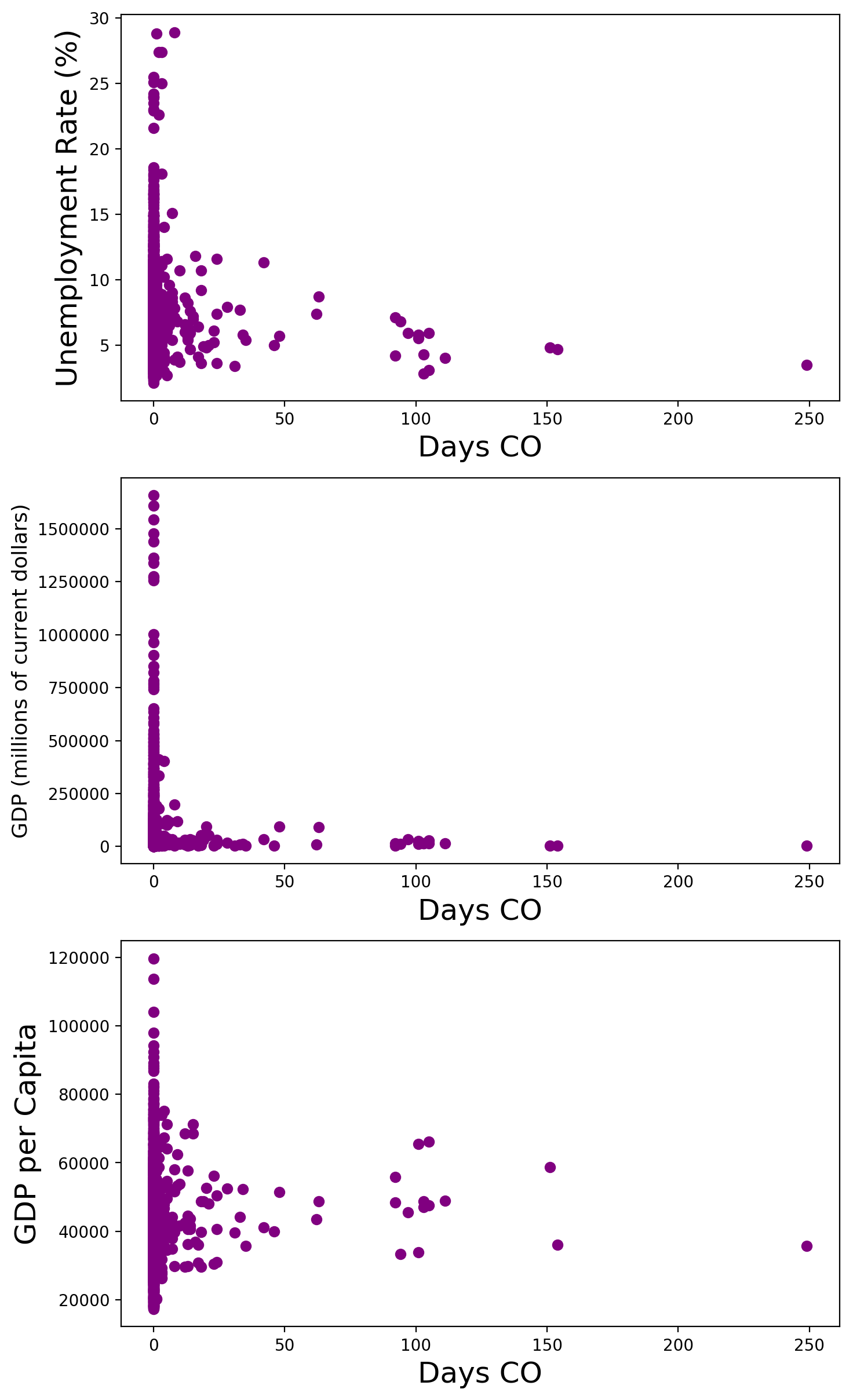 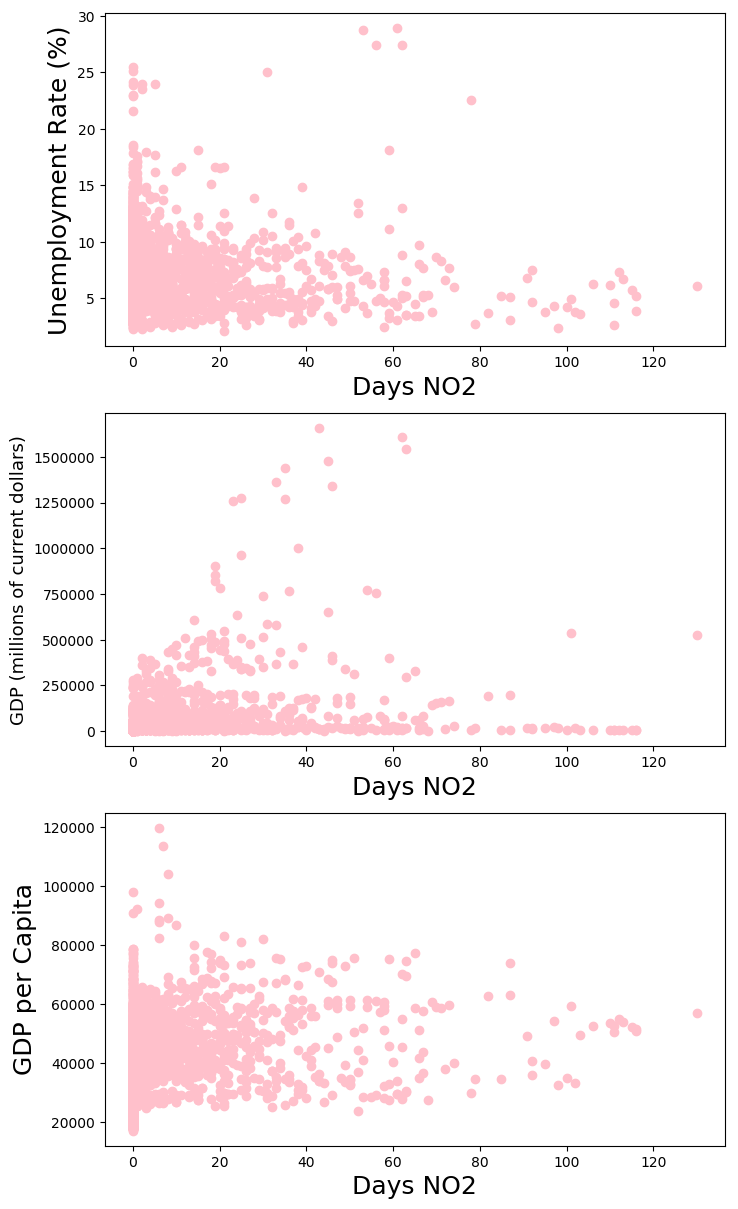 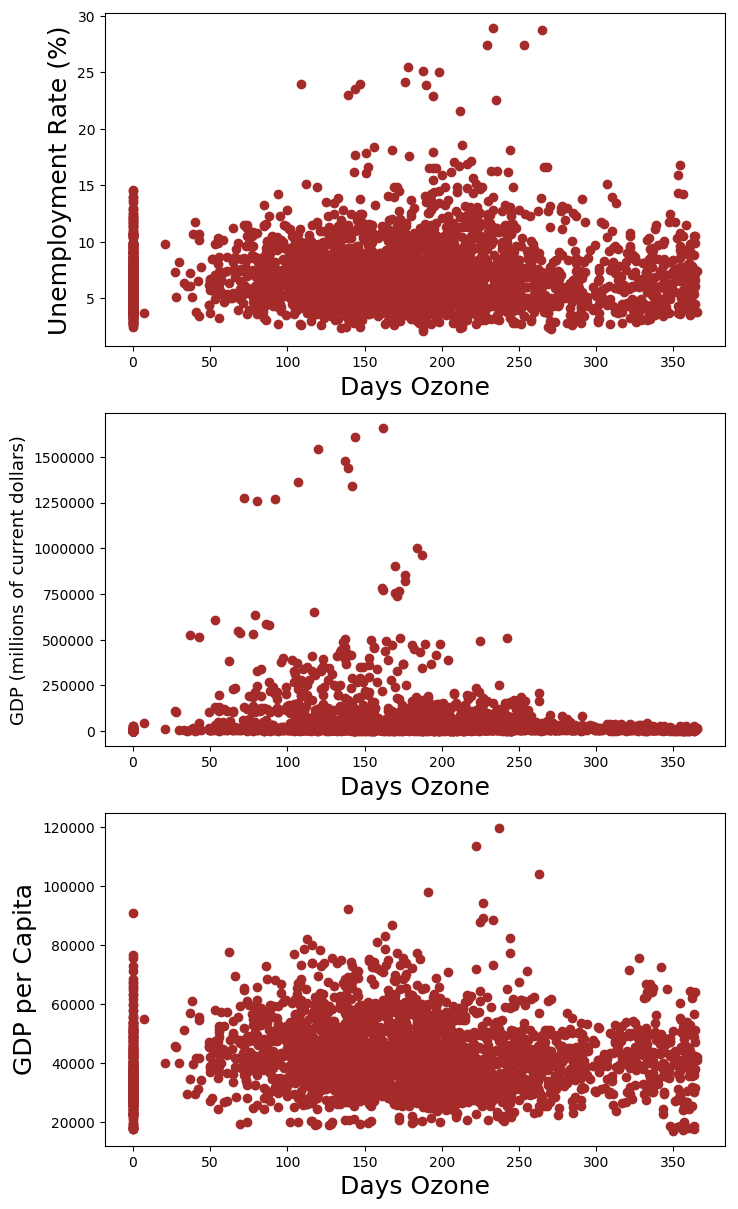 A Gaussian Distribution?
SO2 National Standard = 75 ppb
PM 2.5 National Standard = 12 μg/m³
PM 10 National Standard = 150 μg/m³
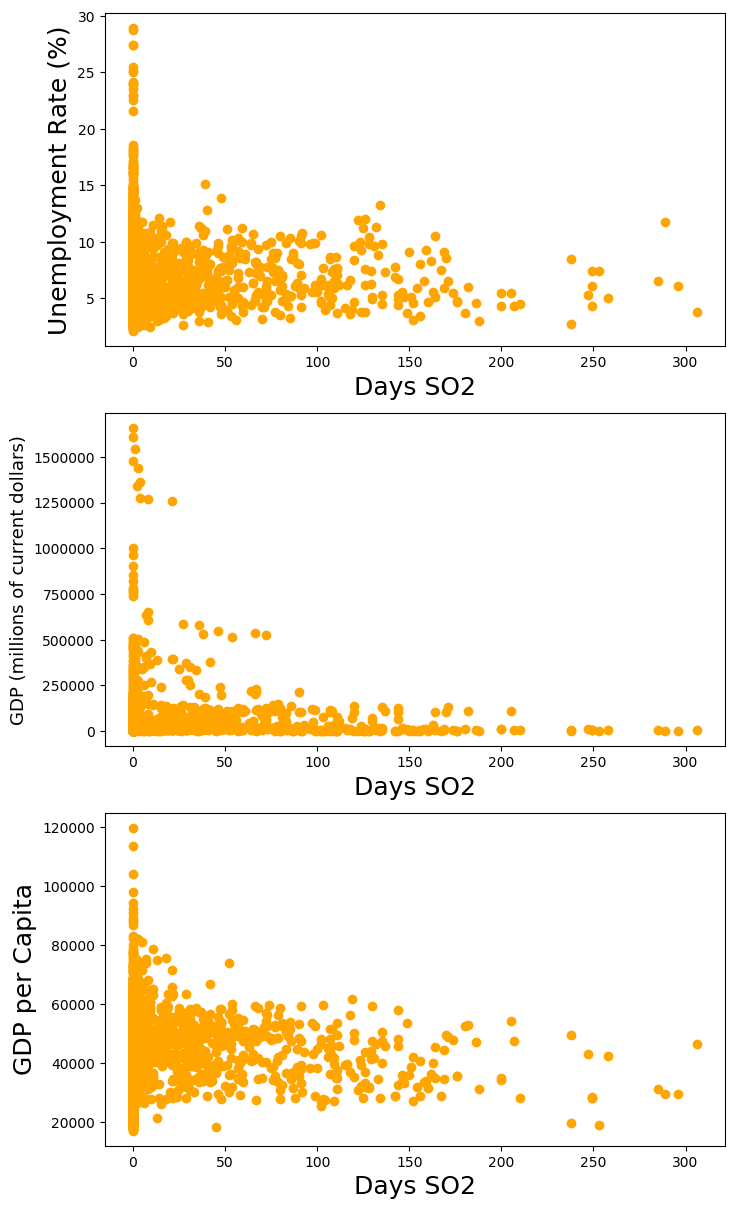 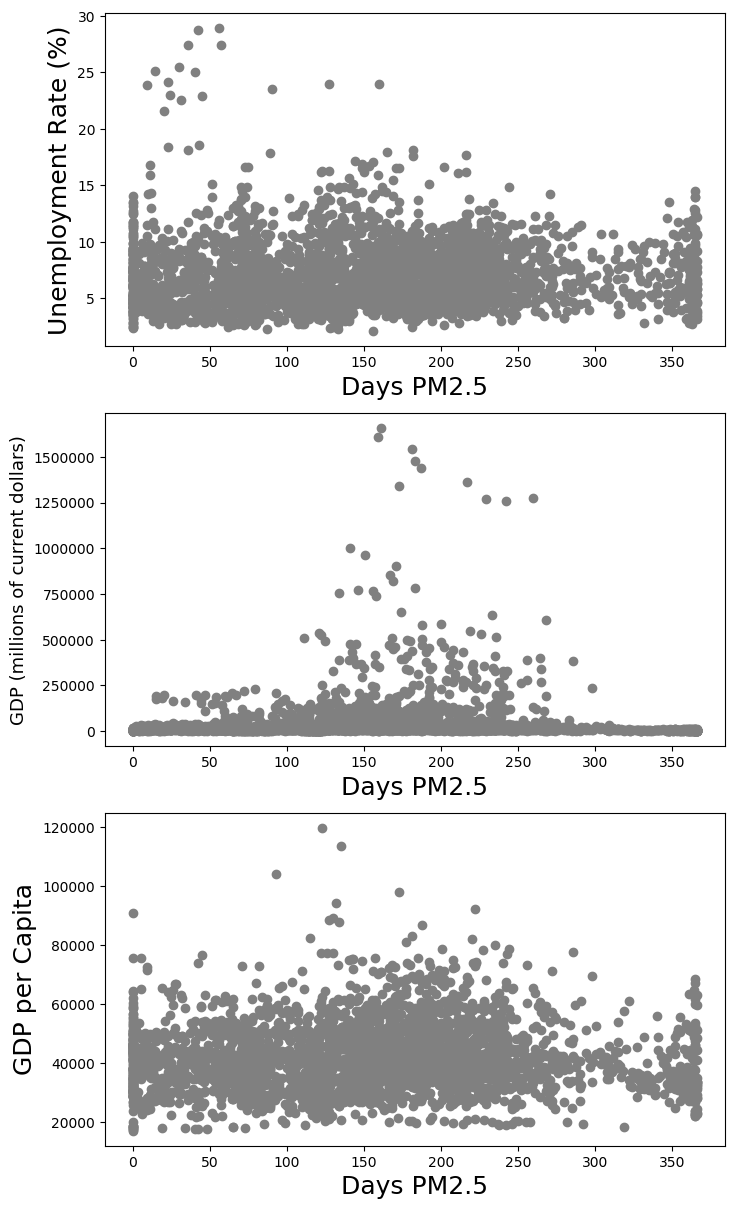 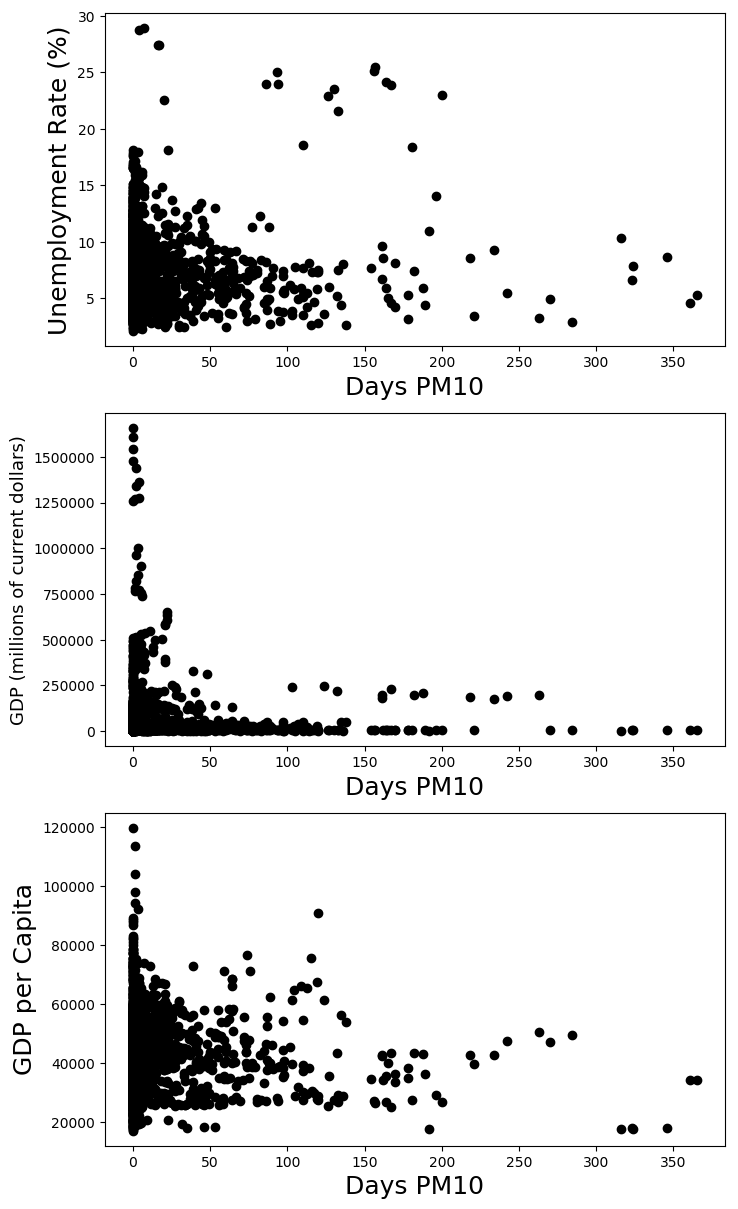 SO2 National Standard = 75 ppb
PM 2.5 National Standard = 12 μg/m³
PM 10 National Standard = 150 μg/m³
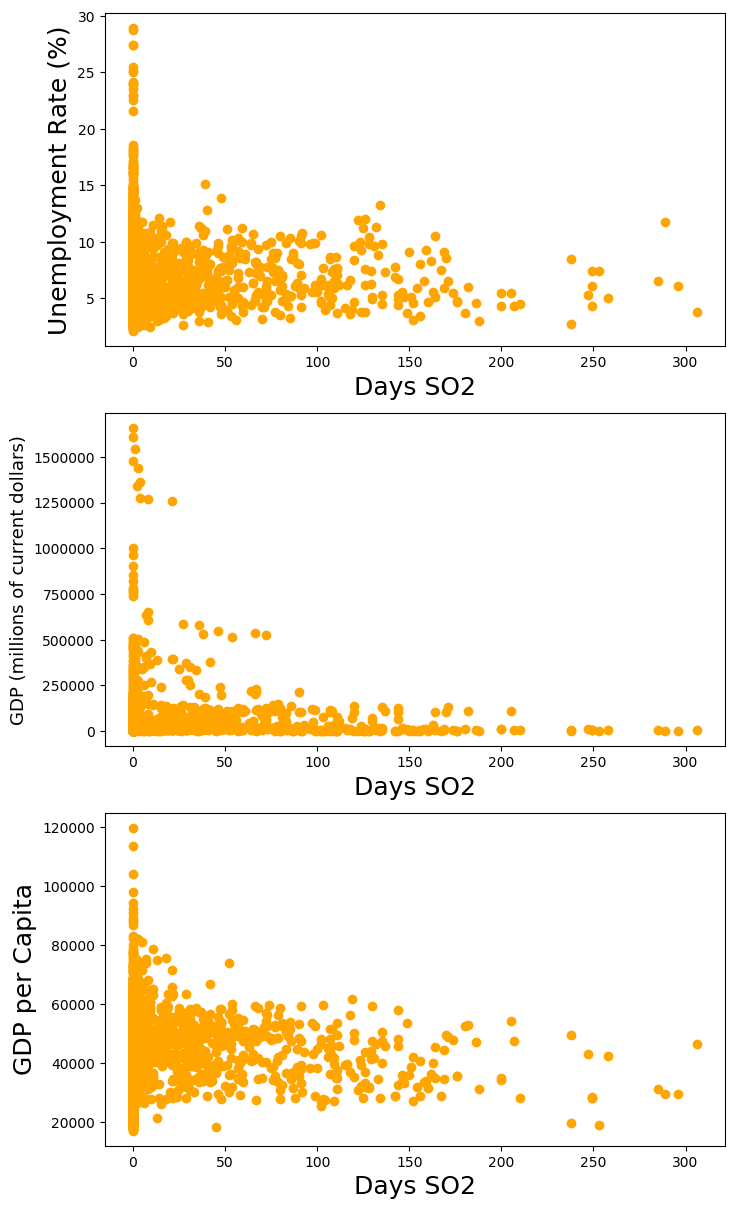 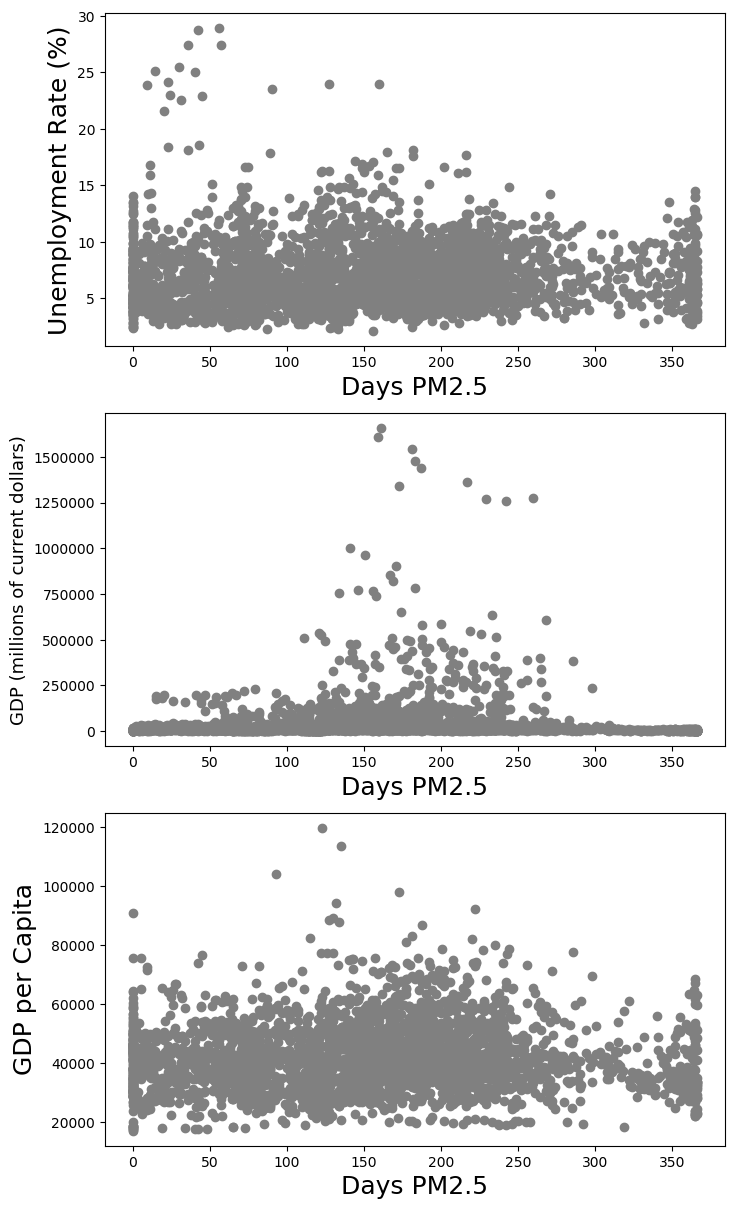 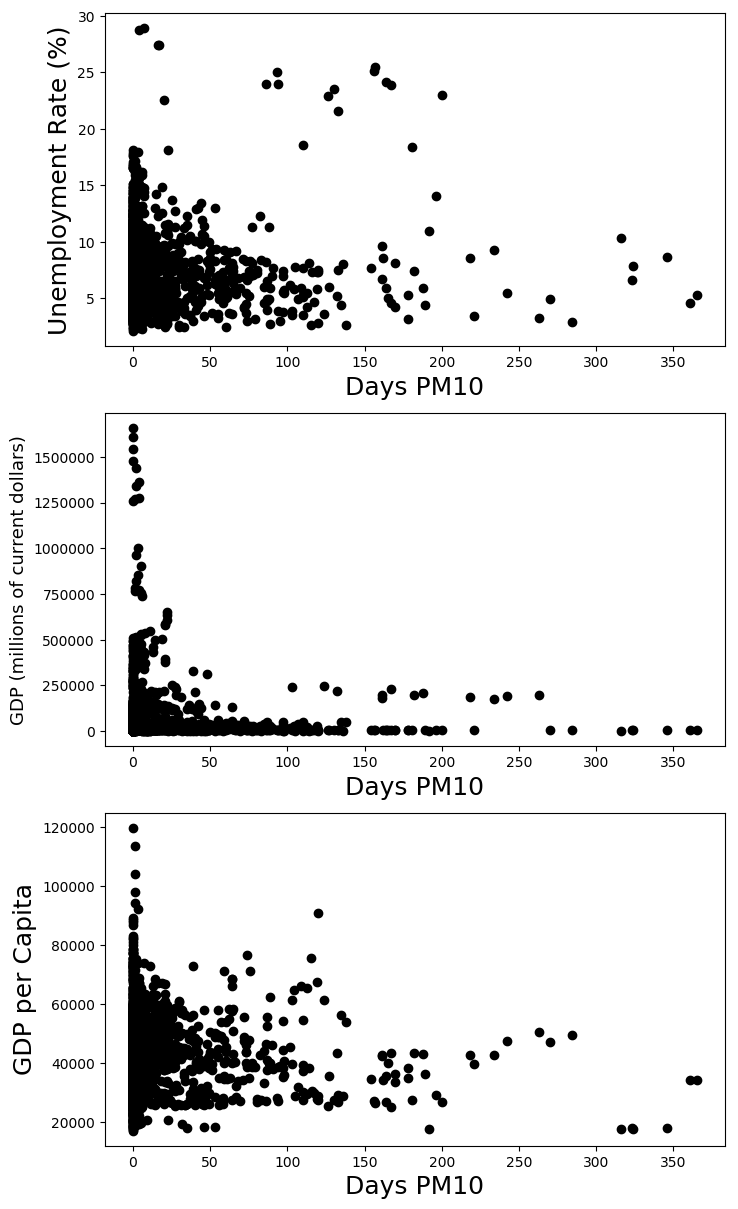 A Gaussian Distribution?
SO2 National Standard = 75 ppb
PM 2.5 National Standard = 12 μg/m³
PM 10 National Standard = 150 μg/m³
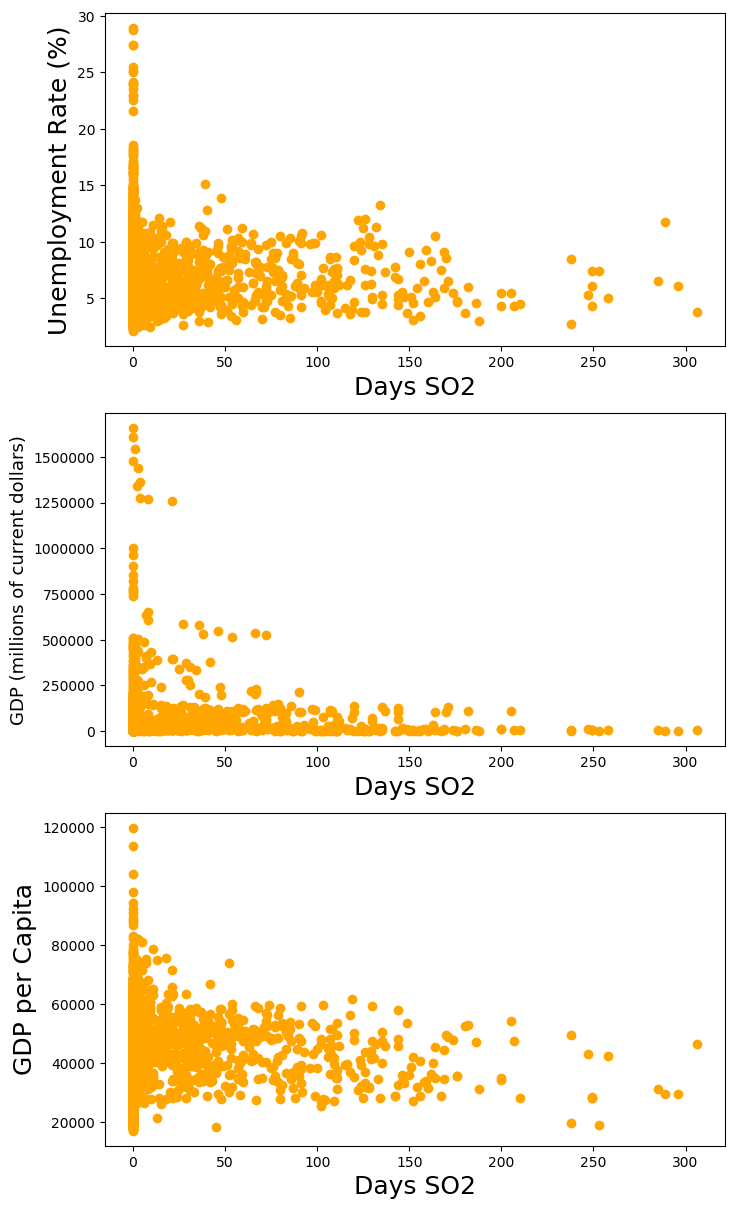 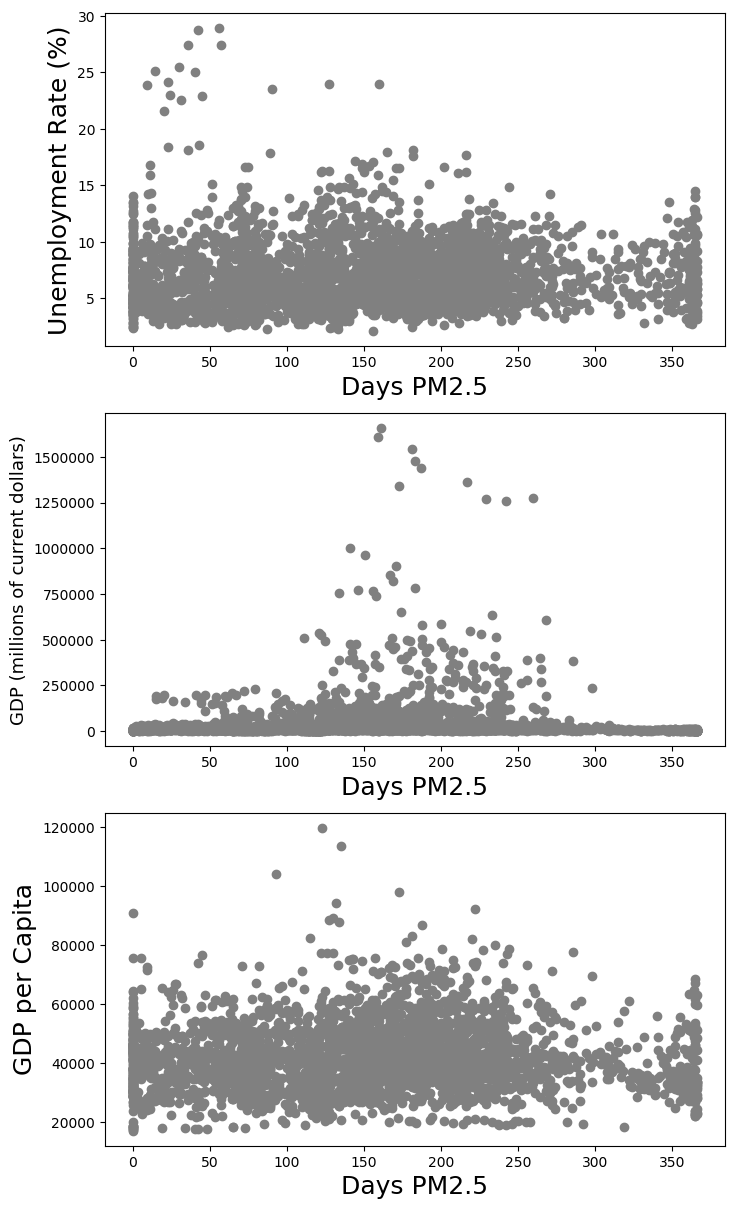 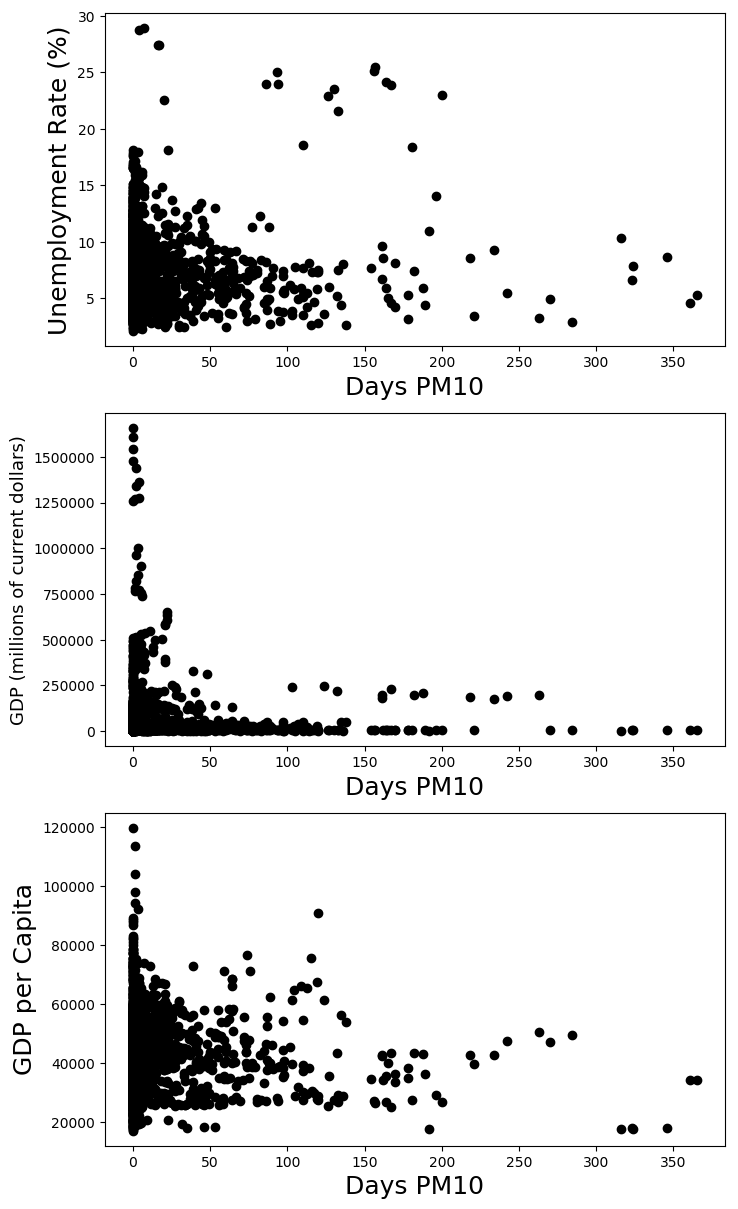 A Gaussian Distribution?
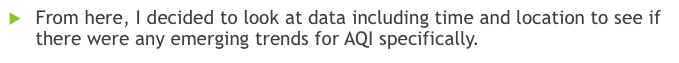 North Port-Sarasota-
Bradenton, FL
Farmington, NM
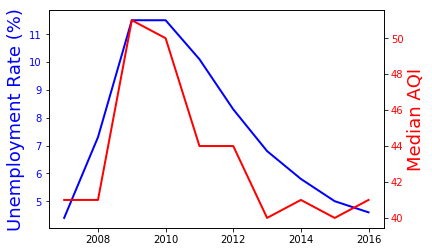 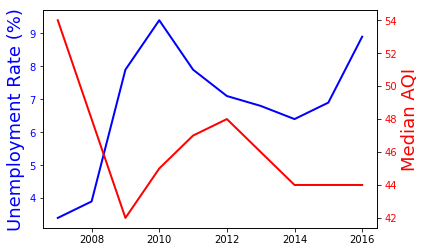 Allentown-Bethlehem
-Easton, PA-NJ
Is there a correlation between Unemployment Rate and Median AQI?
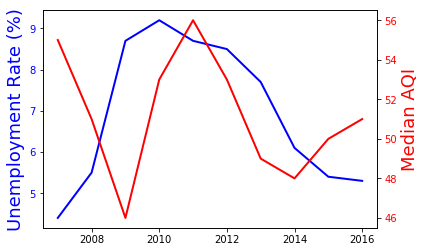 North Port-Sarasota-
Bradenton, FL
R2 = 0.8900
Farmington, NM
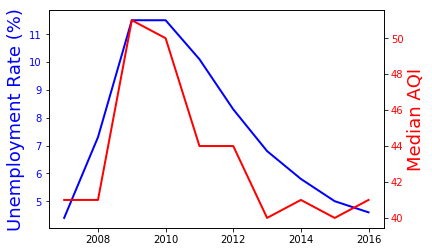 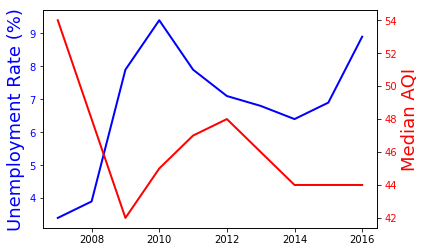 Allentown-Bethlehem
-Easton, PA-NJ
Is there a correlation between Unemployment Rate and Median AQI?
Some cities show a large positive correlation!
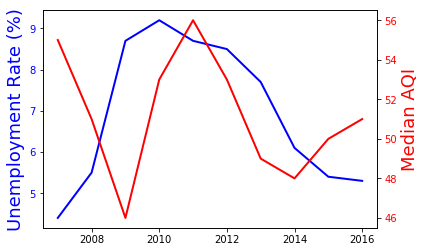 North Port-Sarasota-
Bradenton, FL
R2 = 0.8900
R2 = -0.7172
Farmington, NM
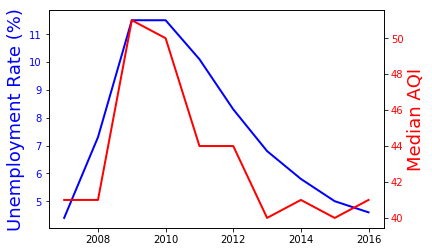 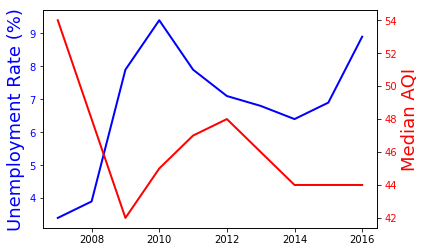 Allentown-Bethlehem
-Easton, PA-NJ
Is there a correlation between Unemployment Rate and Median AQI?
Some cities show a large positive correlation!
Others show a large negative correlation.
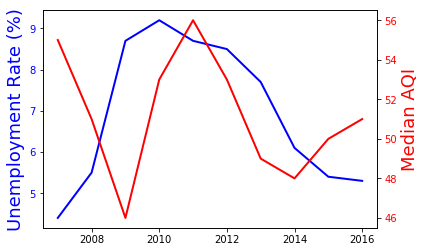 North Port-Sarasota-
Bradenton, FL
R2 = 0.8900
R2 = -0.7172
Farmington, NM
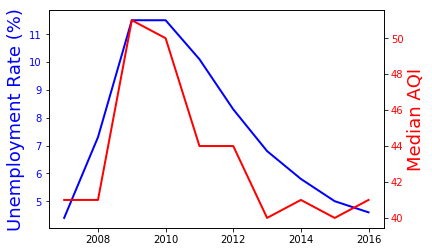 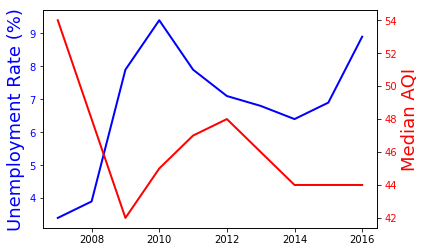 Allentown-Bethlehem
-Easton, PA-NJ
Is there a correlation between Unemployment Rate and Median AQI?
Some cities show a large positive correlation!
Others show a large negative correlation.
And some show no correlation at all.
R2 = -3.548 e-17
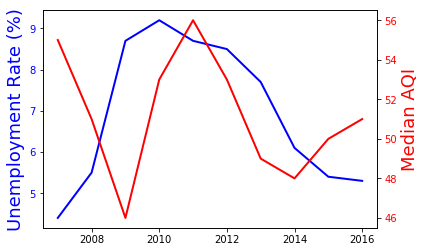 North Port-Sarasota-
Bradenton, FL
R2 = 0.8900
R2 = -0.7172
Farmington, NM
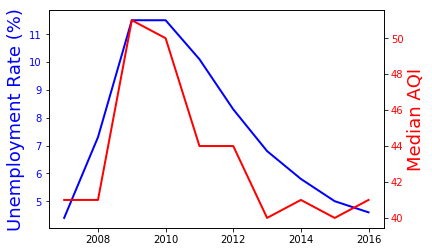 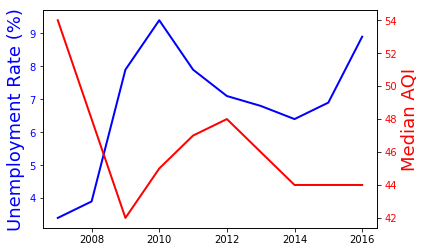 Allentown-Bethlehem
-Easton, PA-NJ
Is there a correlation between Unemployment Rate and Median AQI?
Some cities show a large positive correlation!
Others show a large negative correlation.
And some show no correlation at all. 
In general across the US, there is practically no correlation at all.
R2 = -3.548 e-17
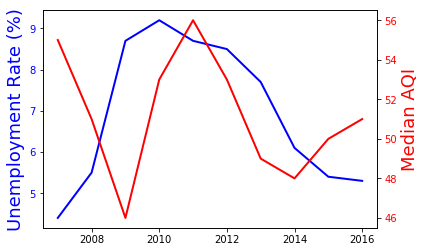 Overall R2 = 0.0446
Amarillo, TX
R2 = 0.8599
R2 = -0.9524
St. Louis, MO-IL
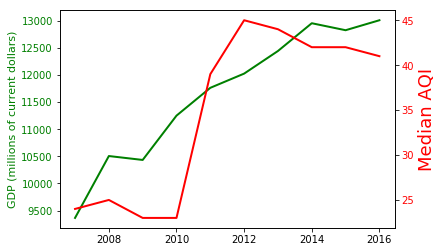 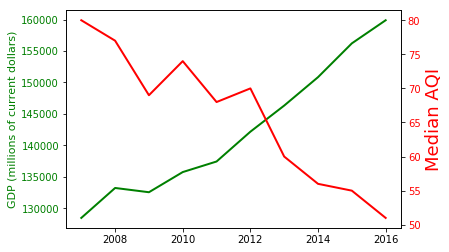 Is there a correlation between GDP and Median AQI?
We see the same story as last time, however GDP may not be the best variable to look at. 
GDP in general has increased across the country since 2007.
Janesville-Beloit, WI
R2 = 0.0027
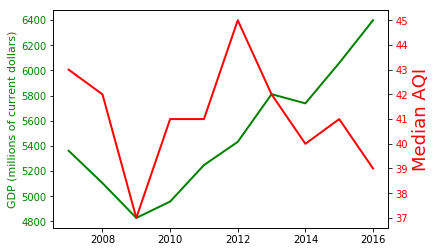 Average GDP Across all CBSA’s vs. Time
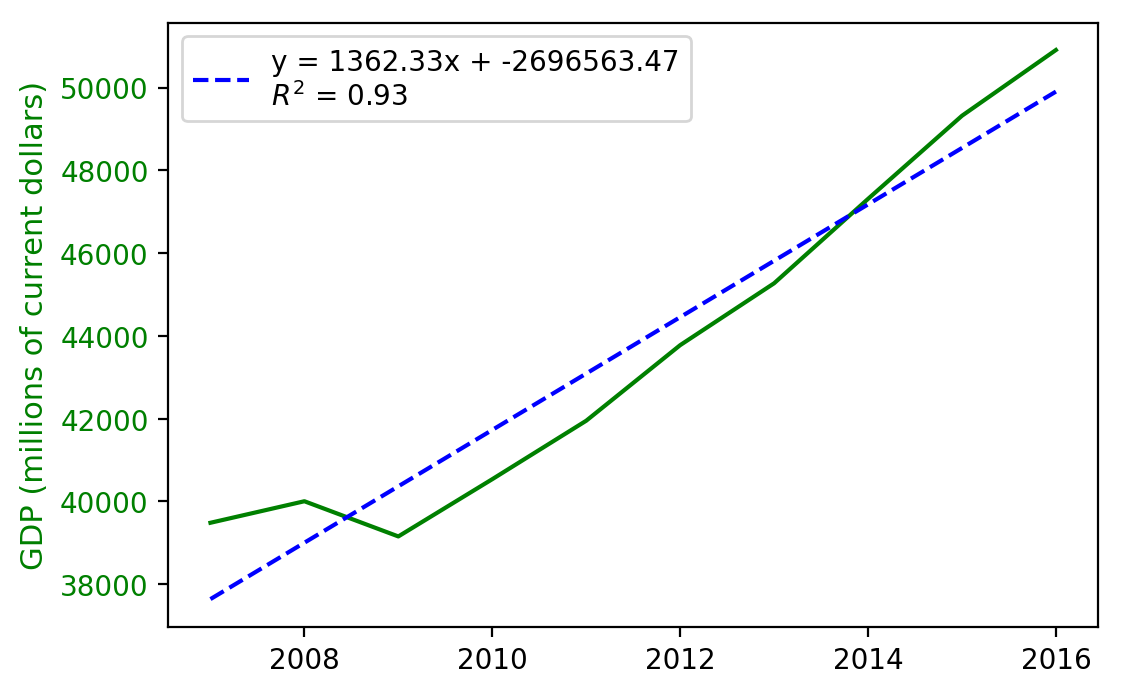 Average GDP Across all CBSA’s vs. Time
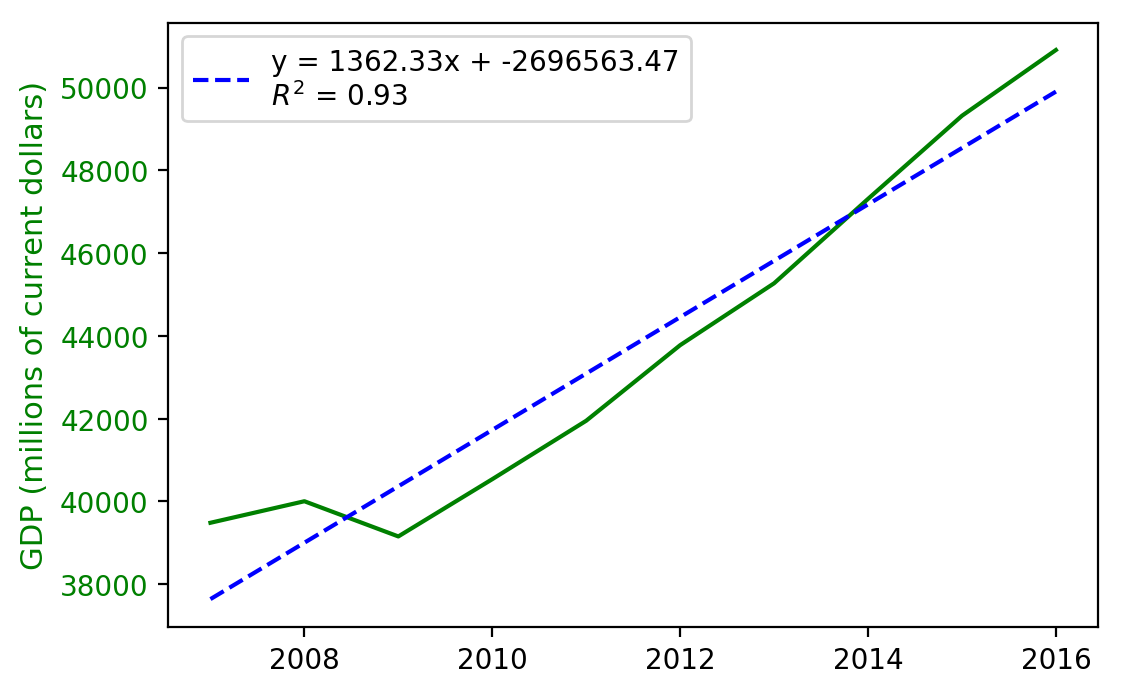 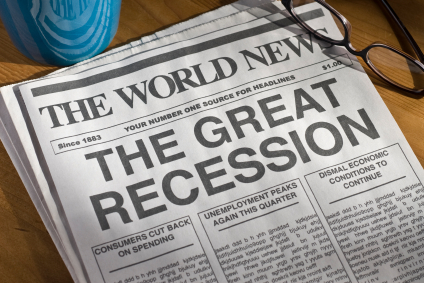 Amarillo, TX
R2 = 0.8599
R2 = -0.9524
St. Louis, MO-IL
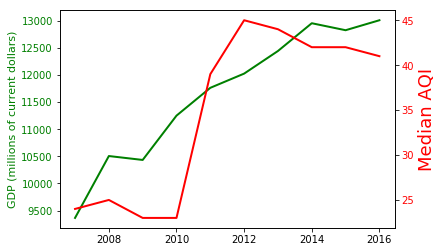 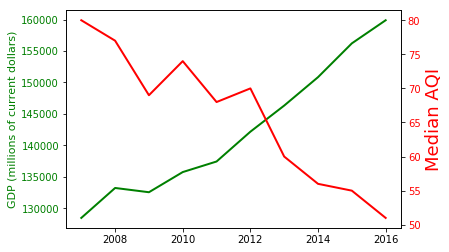 Is there a correlation between GDP and Median AQI?
We see the same story as last time, however GDP may not be the best variable to look at. 
GDP in general has increased across the country since 2008.
In general across the US, there is a weak to moderate negative correlation (this is likely biased by the nature of the GDP data).
Janesville-Beloit, WI
R2 = 0.0027
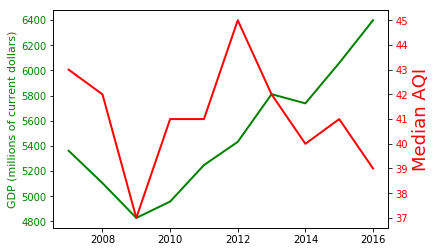 Overall R2 = -0.3454
Lincoln, NE
R2 = 0.9196
R2 = -0.9630
Prescott, AZ
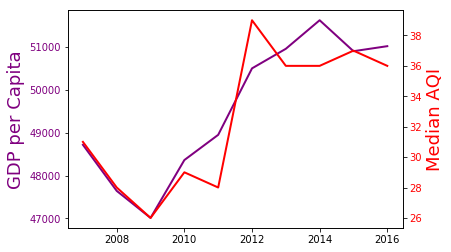 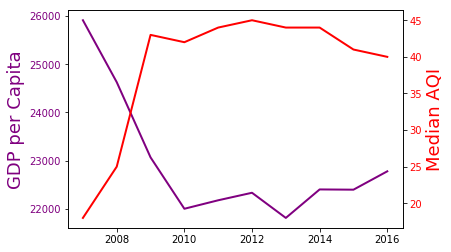 Lewiston, ID-WA
R2 = 0.0002
Is there a correlation between GDP per capita and Median AQI?
Again the same story, but this time GDP per capita is not generally increasing.
In general across the US, there is a virtually no correlation.
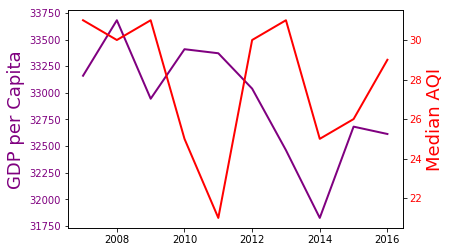 Overall R2 = 0.0518
To Recap:
Across the US, looking at AQI:
To Recap:
Across the US, looking at AQI:
No Correlation
GDP Per Capita
R2 = 0.0518
Unemployment
R2 = 0.0446
To Recap:
Across the US, looking at AQI:
No Correlation
Weak Negative Correlation
GDP Per Capita
R2 = 0.0518
GDP
R2 = -0.3454
Unemployment
R2 = 0.0446
To Recap:
Across the US, looking at AQI:




The weak negative correlation with GDP is likely biased by the fact that
GDP generally always increased.
No Correlation
Weak Negative Correlation
GDP Per Capita
R2 = 0.0518
GDP
R2 = -0.3454
Unemployment
R2 = 0.0446
To Recap:
Across the US, looking at AQI:




The weak negative correlation with GDP is likely biased by the fact that
GDP generally always increased.
We can’t make specific statements about correlation between AQI and 
economy on a national level, but we can for most cities.
No Correlation
Weak Negative Correlation
GDP Per Capita
R2 = 0.0518
GDP
R2 = -0.3454
Unemployment
R2 = 0.0446
To Recap:
Across the US, looking at AQI:




The weak negative correlation with GDP is likely biased by the fact that
GDP generally always increased.
We can’t make specific statements about correlation between AQI and 
economy on a national level, but we can for most cities. 
What about Atlanta?
No Correlation
Weak Negative Correlation
GDP Per Capita
R2 = 0.0518
GDP
R2 = -0.3454
Unemployment
R2 = 0.0446
Atlanta-Sandy 
Springs-Roswell
Atlanta-Sandy 
Springs-Roswell
R2 = -0.2965
R2 = -0.4717
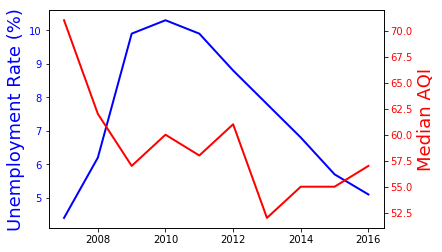 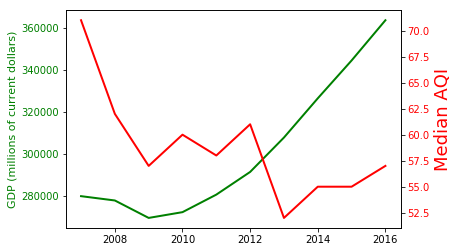 Atlanta-Sandy 
Springs-Roswell
R2 = 0.4917
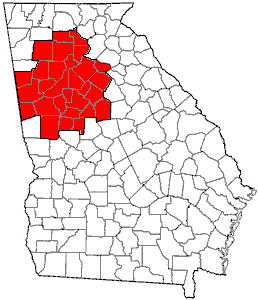 A weak-moderate negative correlation between AQI and unemployment rate 
A moderate positive correlation between AQI and GDP per Capita
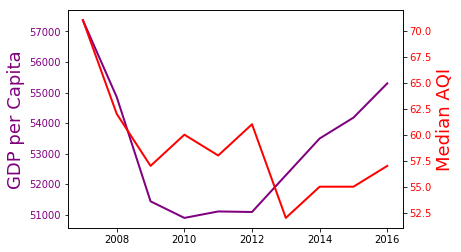 What are some take-aways from the data?
We can’t make specific statements about correlation between AQI and economy on a national level, but we can for most cities.
GDP isn’t a great variable to work with when testing correlations with air pollution.
More analysis is needed with other economic statistics to really determine the impact on the economy:
Personal Income
Inflation Rates
Currency Strength
When data goes against our expectations, it’s likely that other factors beyond the economy are at play.
What are some take-aways from the data?
We can’t make specific statements about correlation between AQI and economy on a national level, but we can for most cities.
GDP isn’t a great variable to work with when testing correlations with air pollution.
More analysis is needed with other economic statistics to really determine the impact on the economy:
Personal Income
Inflation Rates
Currency Strength
When data goes against our expectations, it’s likely that other factors beyond the economy are at play.
What are some take-aways from the data?
We can’t make specific statements about correlation between AQI and economy on a national level, but we can for most cities.
GDP isn’t a great variable to work with when testing correlations with air pollution.
More analysis is needed with other economic statistics to really determine the impact on the economy:
Personal Income
Inflation Rates
Currency Strength
When data goes against our expectations, it’s likely that other factors beyond the economy are at play.
What are some take-aways from the data?
We can’t make specific statements about correlation between AQI and economy on a national level, but we can for most cities.
GDP isn’t a great variable to work with when testing correlations with air pollution.
More analysis is needed with other economic statistics to really determine the impact on the economy:
Personal Income
Inflation Rates
Currency Strength
When data goes against our expectations, it’s likely that other factors beyond the economy are at play.
Discussion Questions:
Atlanta-Sandy 
Springs-Roswell
R2 = -0.2965
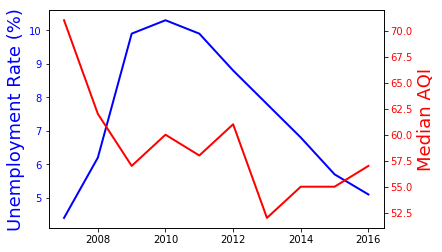 What are some possible reasons for an inverse relationship in AQI and unemployment in Atlanta?
Discussion Questions:
Atlanta-Sandy 
Springs-Roswell
R2 = -0.2965
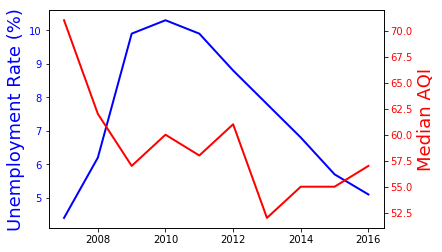 What are some possible reasons for an inverse relationship in AQI and unemployment in Atlanta? 
Less commuters when economy is doing worse.
Less consumption of energy when economy is doing worse.
Discussion Questions:
Atlanta-Sandy 
Springs-Roswell
R2 = -0.2965
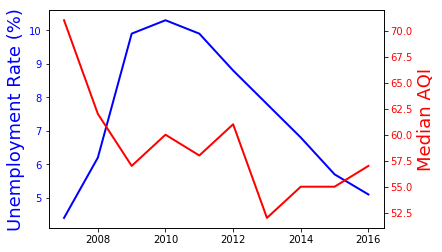 What are some possible reasons for an inverse relationship in AQI and unemployment in Atlanta? 
Less commuters when economy is doing worse.
Less consumption of energy when economy is doing worse.
North Port-Sarasota-
Bradenton, FL
R2 = 0.8900
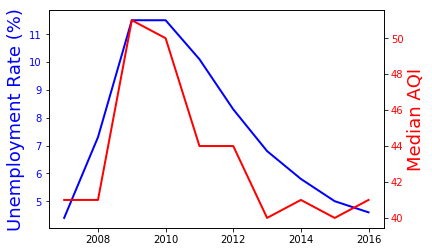 What are some possible reasons for a direct relationship in AQI and unemployment in this Florida CBSA?
Discussion Questions:
Atlanta-Sandy 
Springs-Roswell
R2 = -0.2965
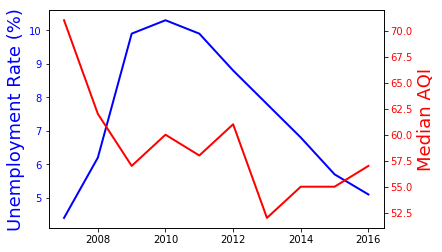 What are some possible reasons for an inverse relationship in AQI and unemployment in Atlanta? 
Less commuters when economy is doing worse.
Less consumption of energy when economy is doing worse.
North Port-Sarasota-
Bradenton, FL
R2 = 0.8900
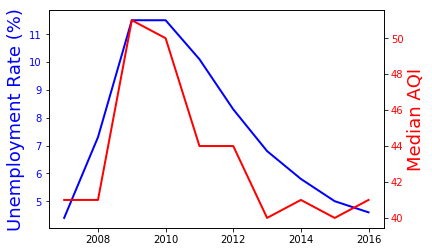 What are some possible reasons for a direct relationship in AQI and unemployment in this Florida CBSA? 
Higher consumption of energy to try and stimulate economy.
This is the opposite of what we’d expect, so there are probably other factors at play.